ISCRAM 2021
18th International Conference on Information Systems for Crisis Response and Management
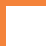 Disaster Response Patterns across Different 
User Groups on Twitter: 
A Case Study during Hurricane Dorian
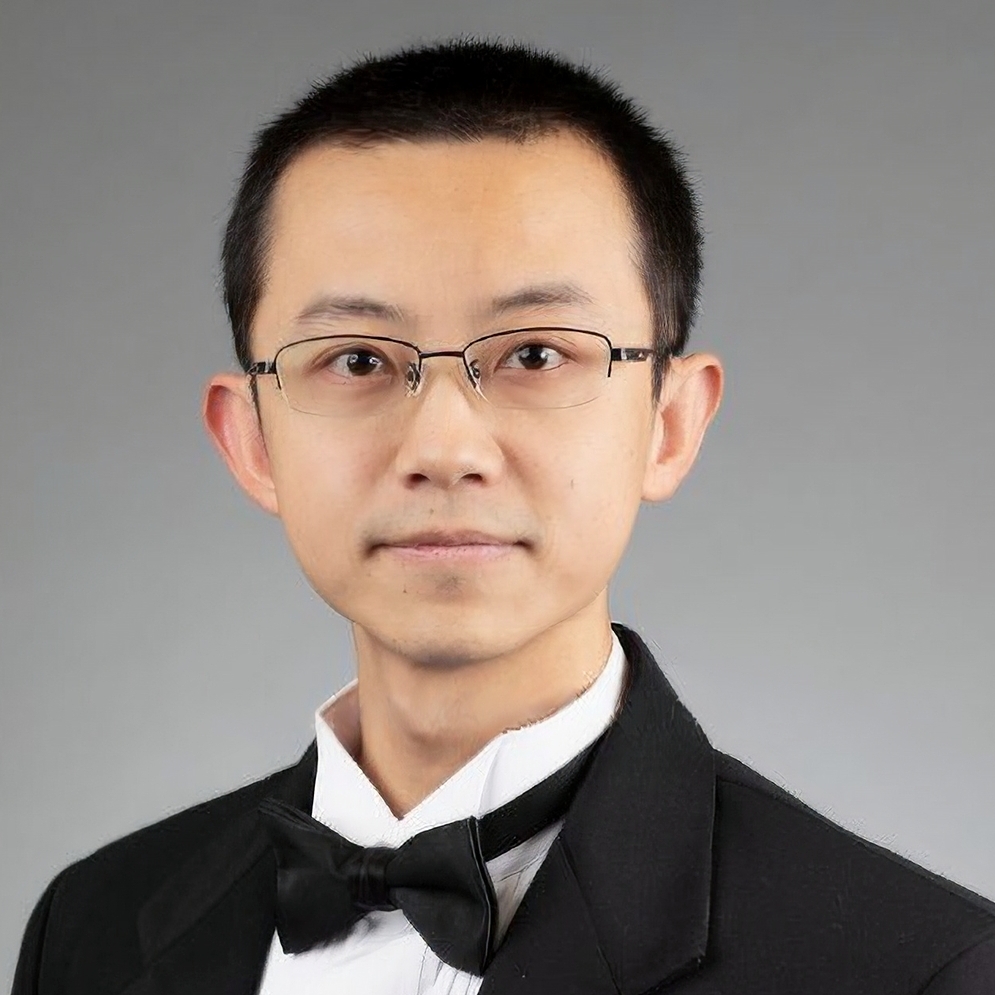 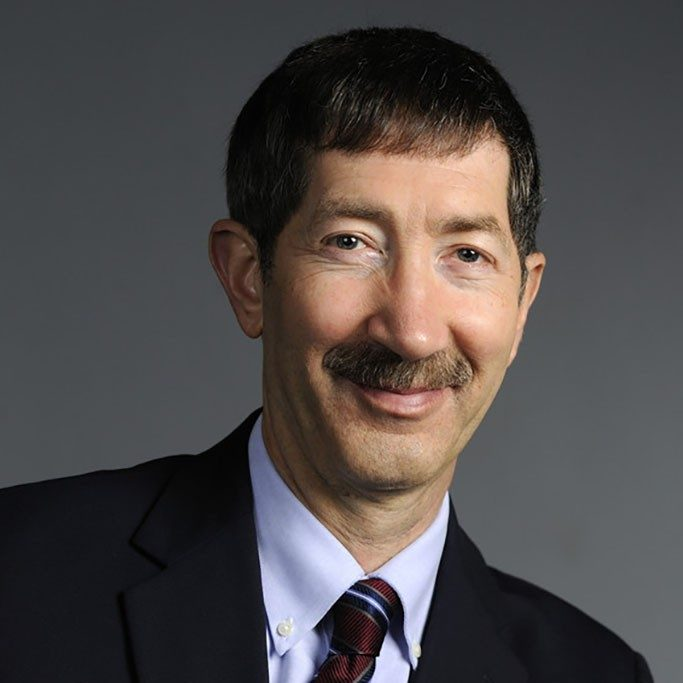 Liuqing Li
liuqing@vt.edu
Presenter
Edward A. Fox
fox@vt.edu
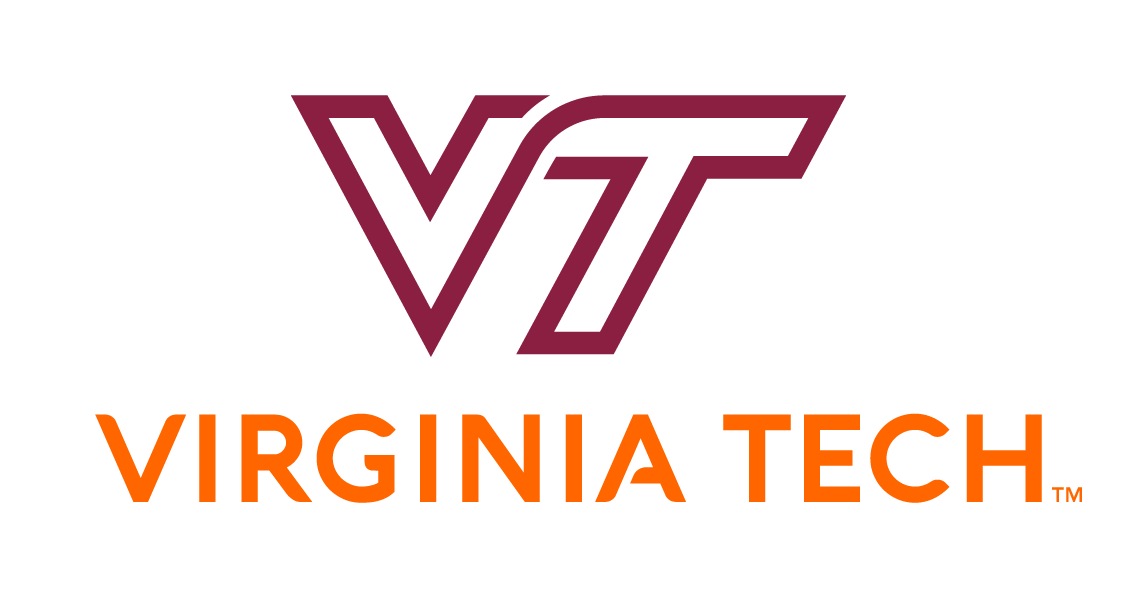 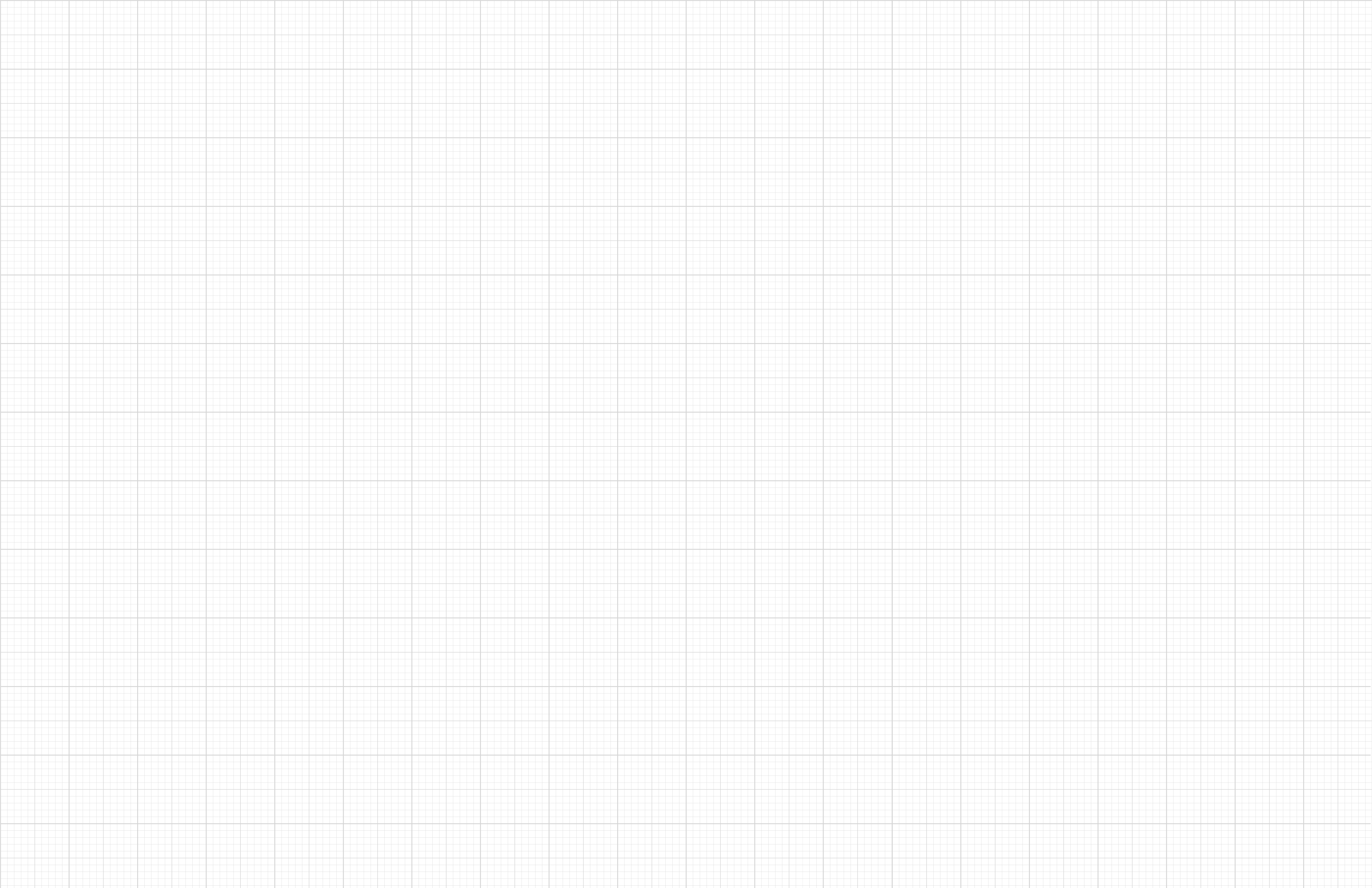 Department of Computer Science
Virginia Polytechnic Institute and State University 
Blacksburg, VA 24061 USA
May 26, 2021
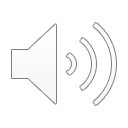 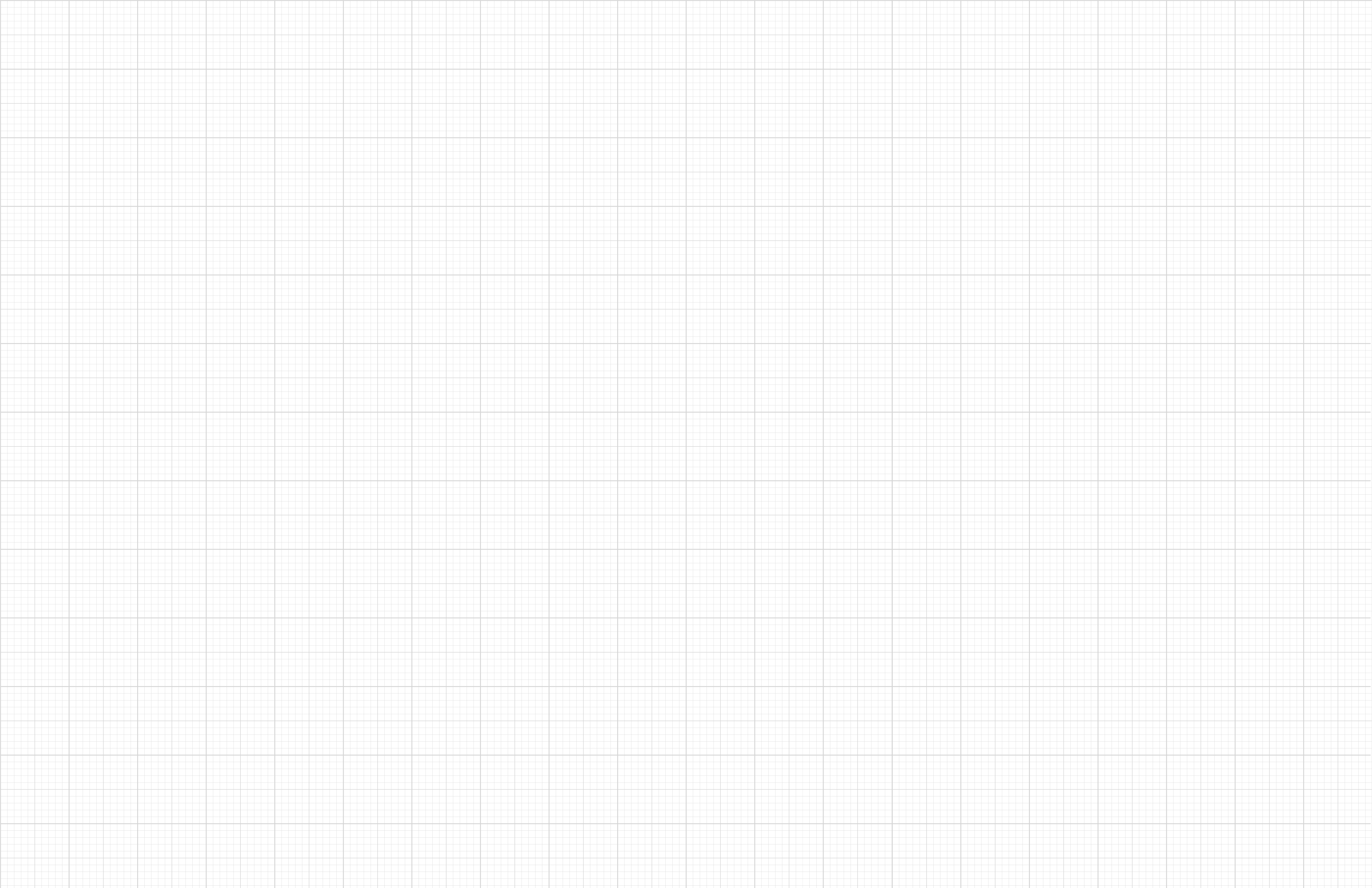 We conduct a user-based comprehensive analysis to understand response patterns of different user groups during Hurricane Dorian.
BACKGROUND
Disaster Response across Different Communities
News media: uniquely situated to gather & transmit information
Humanitarian organizations: provide disaster aid, ...
Individuals: rescue those affected, share experiences, ...
Social Media in Disasters
Information sharing
Different roles of users -> different behavior across disasters
Unavailable user information -> Lack of user-based research
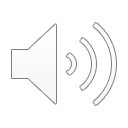 2
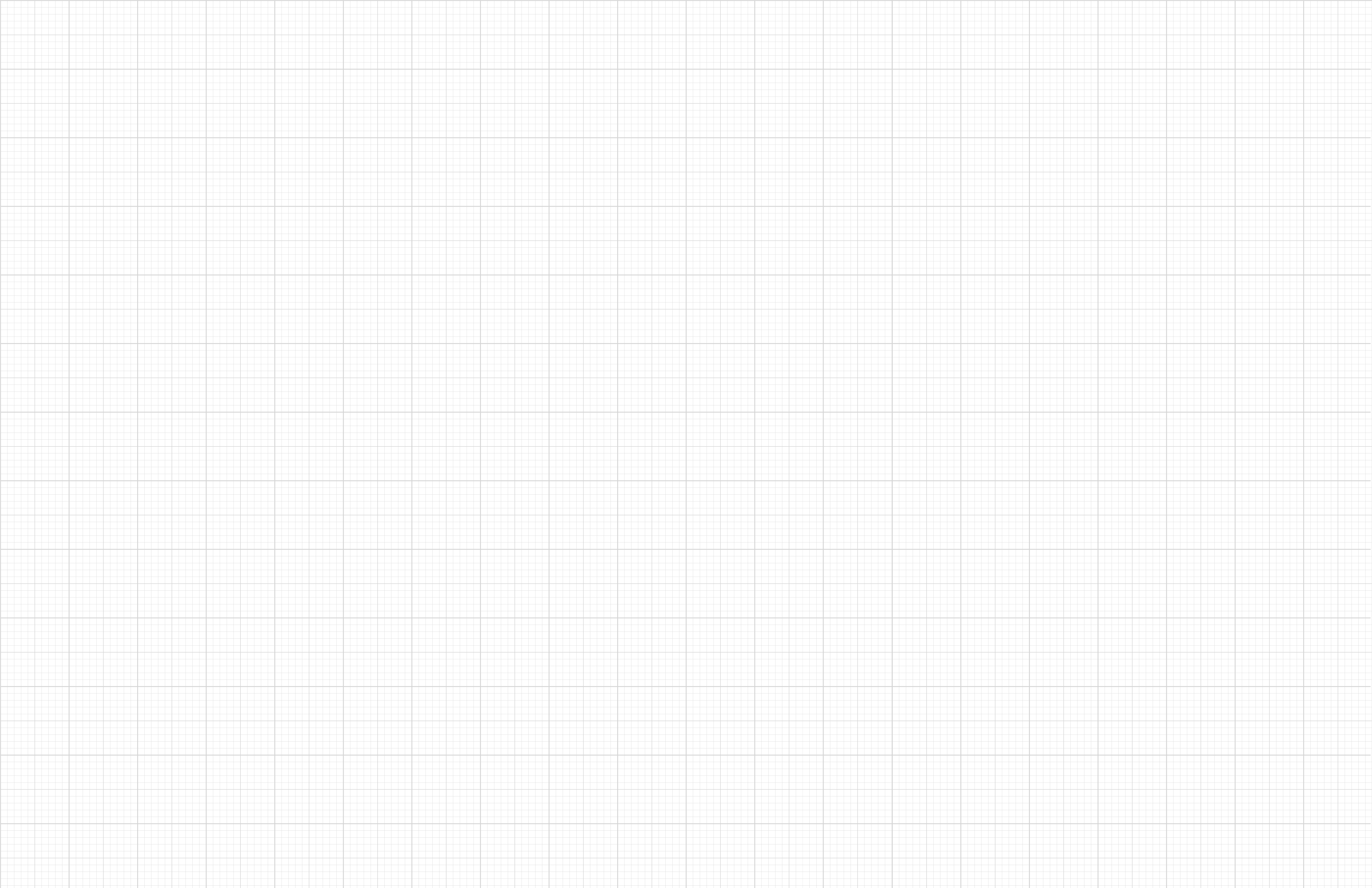 RELATED WORK
User Classification
Organization-related, Democrat/Republican, …, Gender
DEMO: TwiRole for 3-way (brand, female, male) classification

User-centered Analysis
Research during disasters for many years
Specific rules to manually select a set of users
Small scale -> limited generality
We fill the gap between user classification and user-centered analysis
 -> understand response patterns at scale.
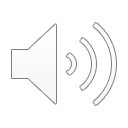 3
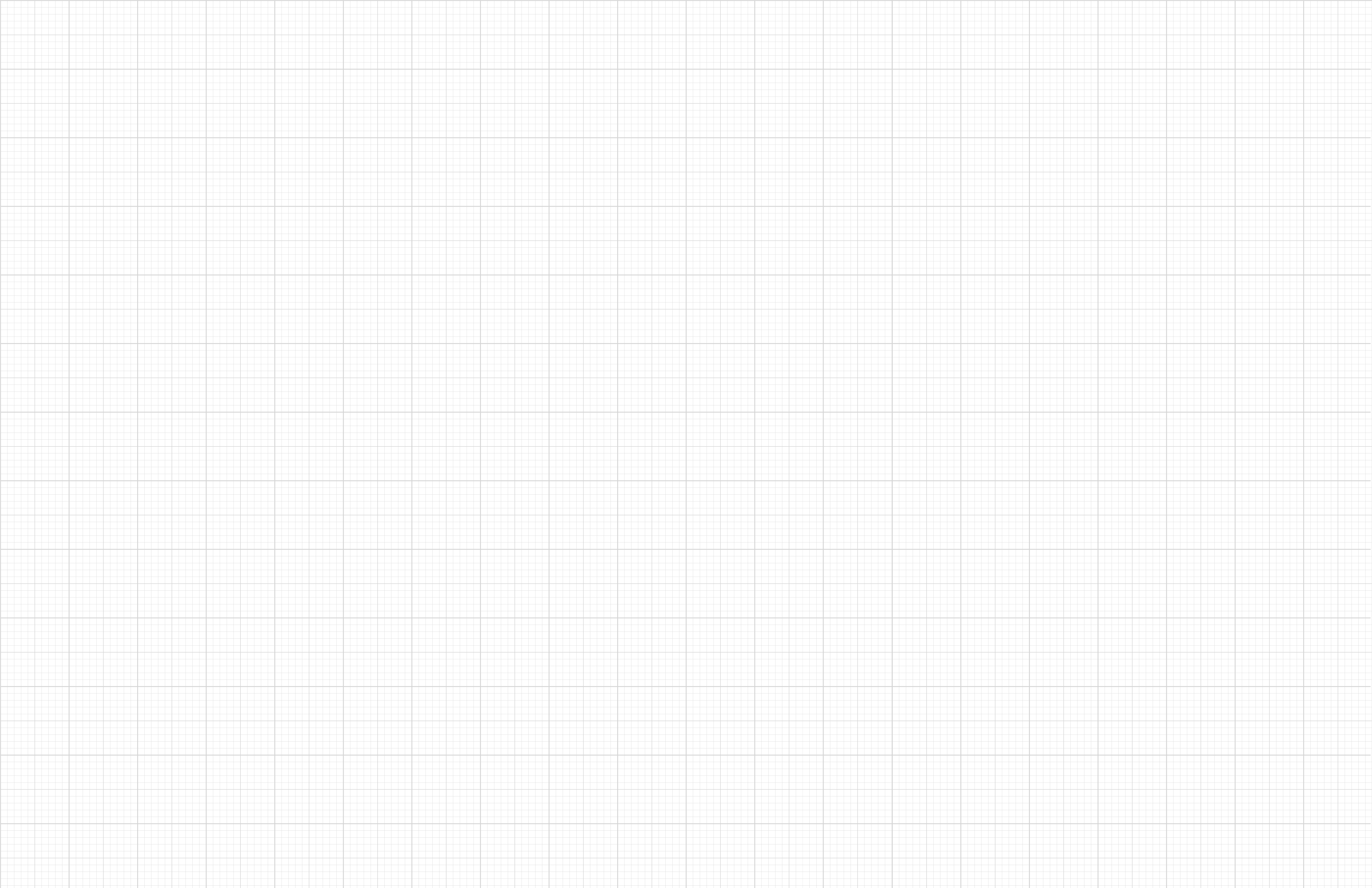 1
2
5
4
3
How do tweeters and tweets demonstrate differences among user groups related to Hurricane Dorian?
How does the average number of tweets change each day for each group?
Regarding specific topics, is there any difference in tweet posting patterns of the two user groups?
What are the favorite hashtags or words used by different types of users?
Are there any differences in certain emotions between the groups?
RESEARCH QUESTIONS
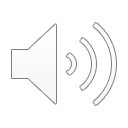 4
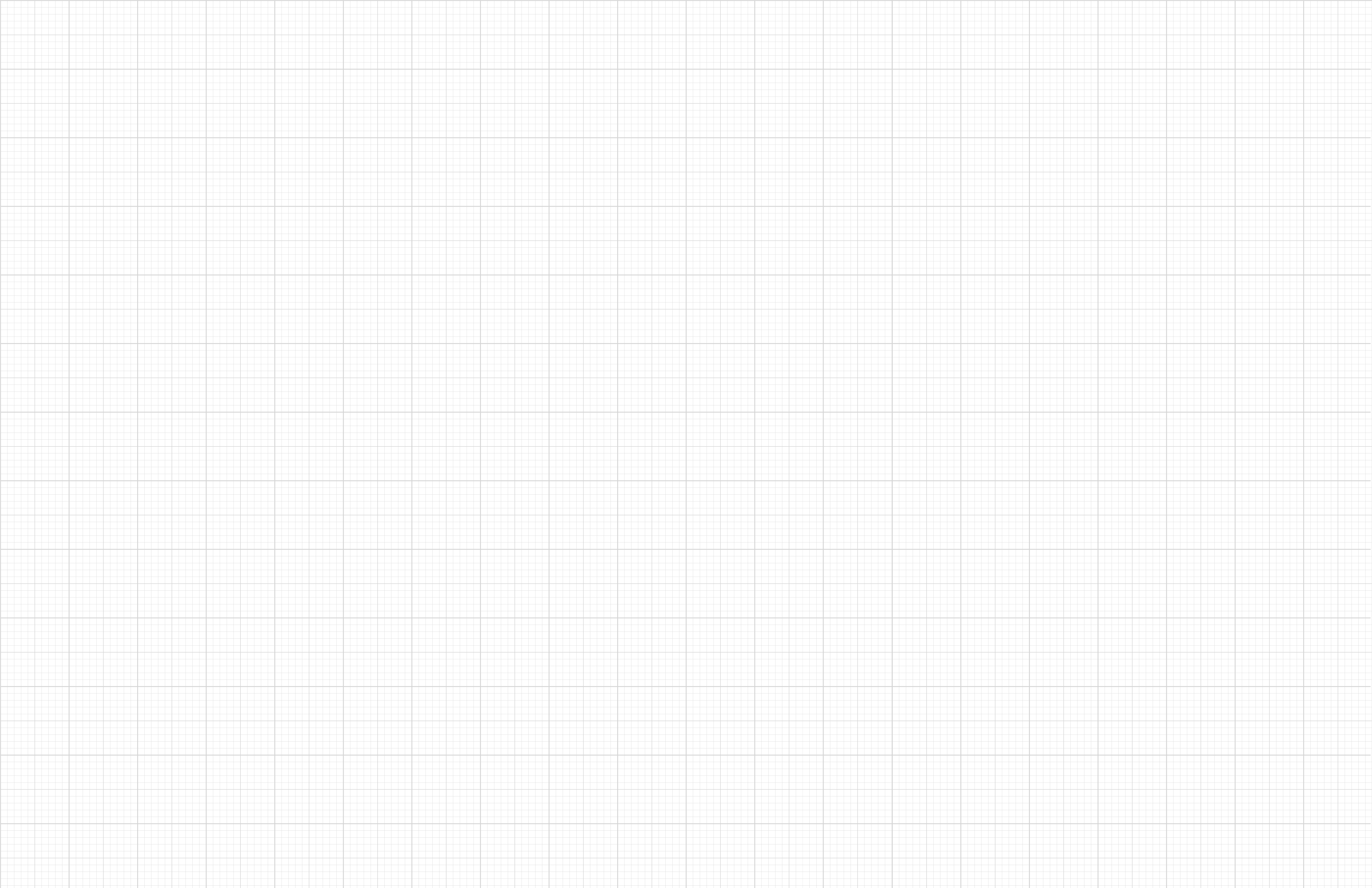 METHODOLOGY
Data Flow Diagram
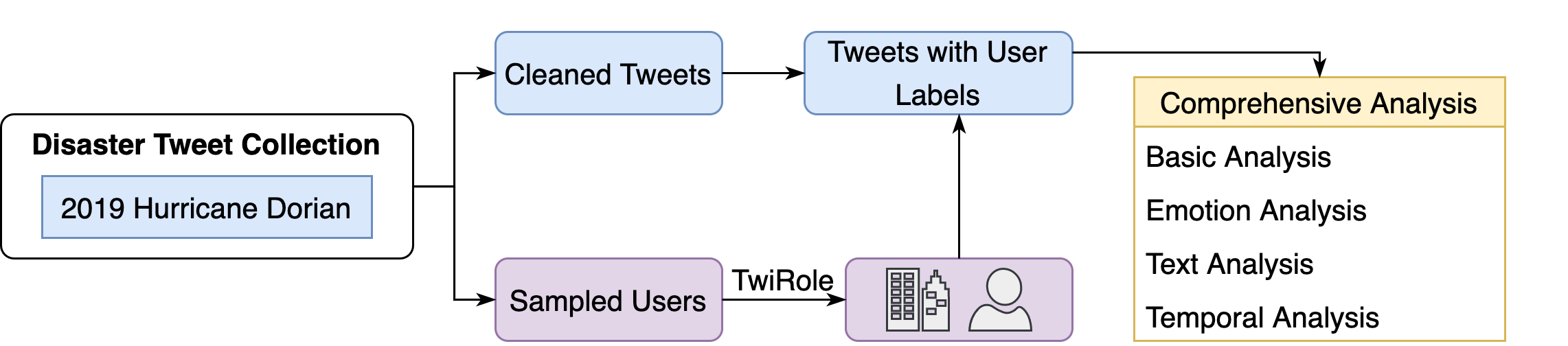 Cleaned Tweets
Subset of tweet collection within a time window
Sampled Users
TwiRole ->  brand and individual users
Comprehensive Analysis
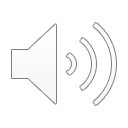 5
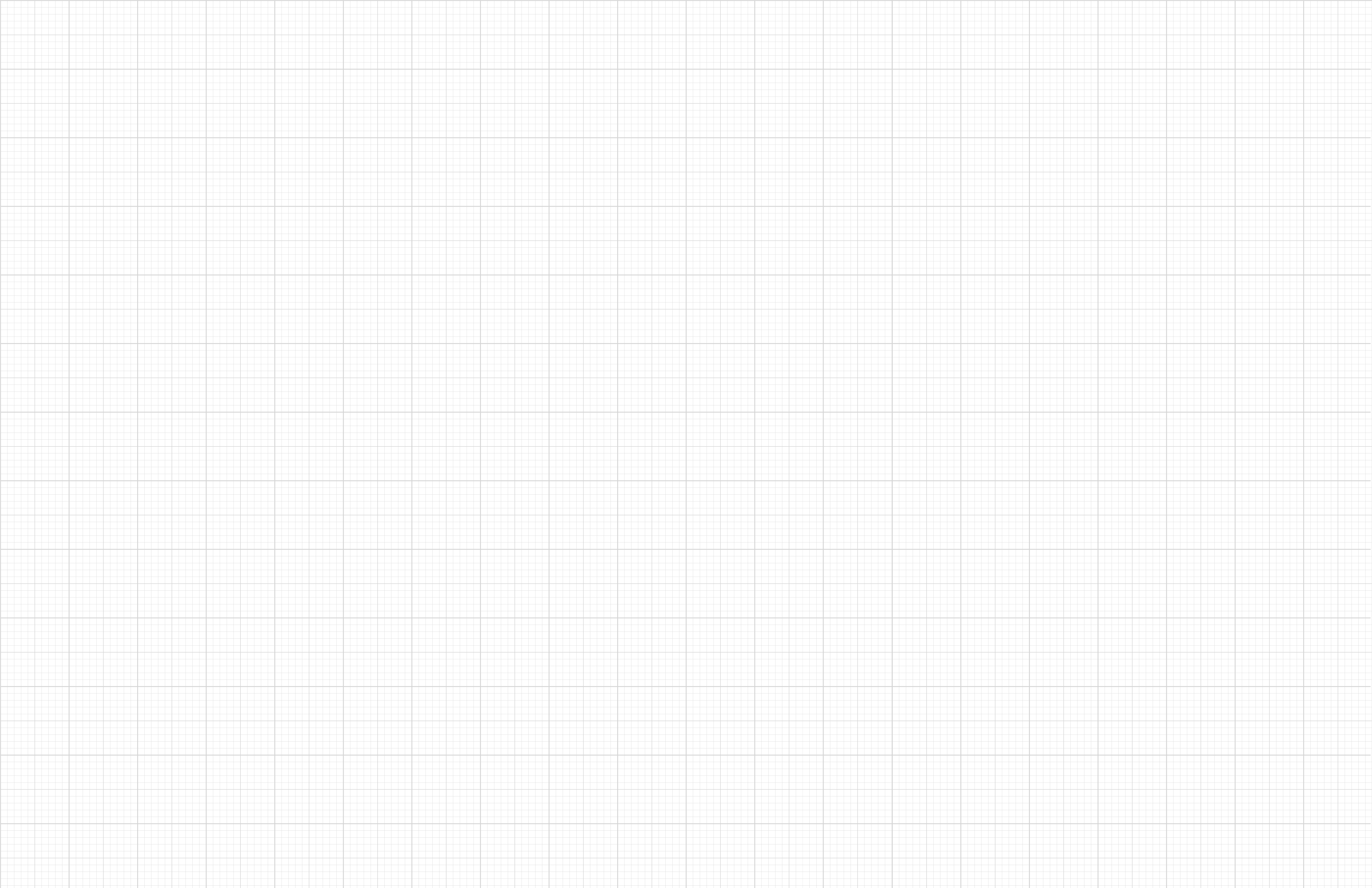 Time Window:
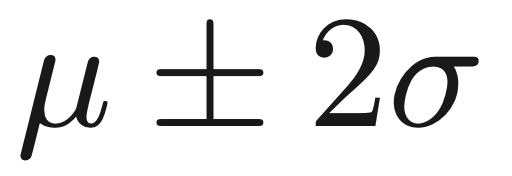 METHODOLOGY
Cleaned Tweets
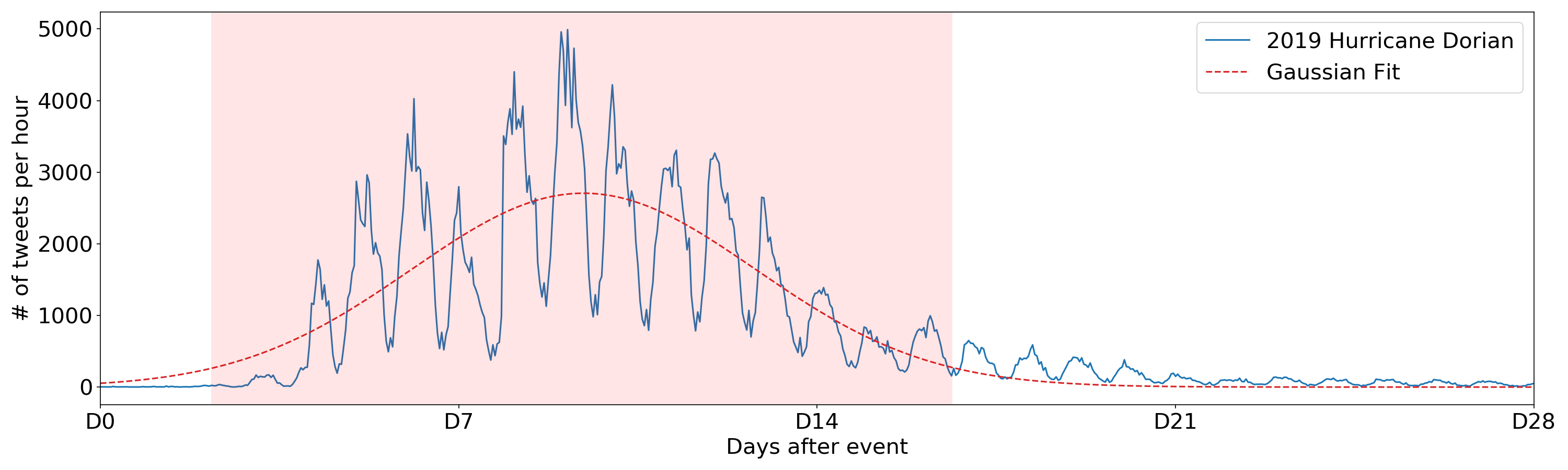 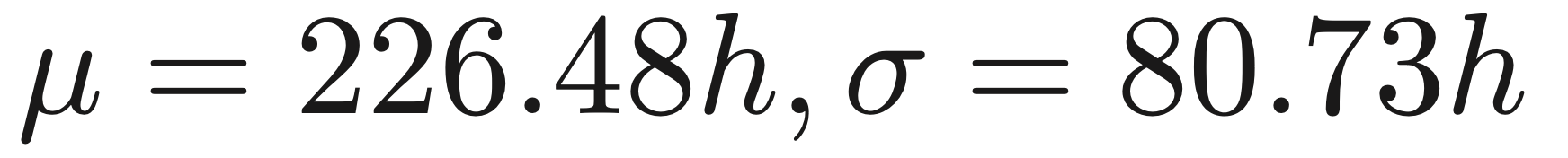 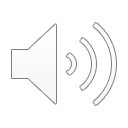 6
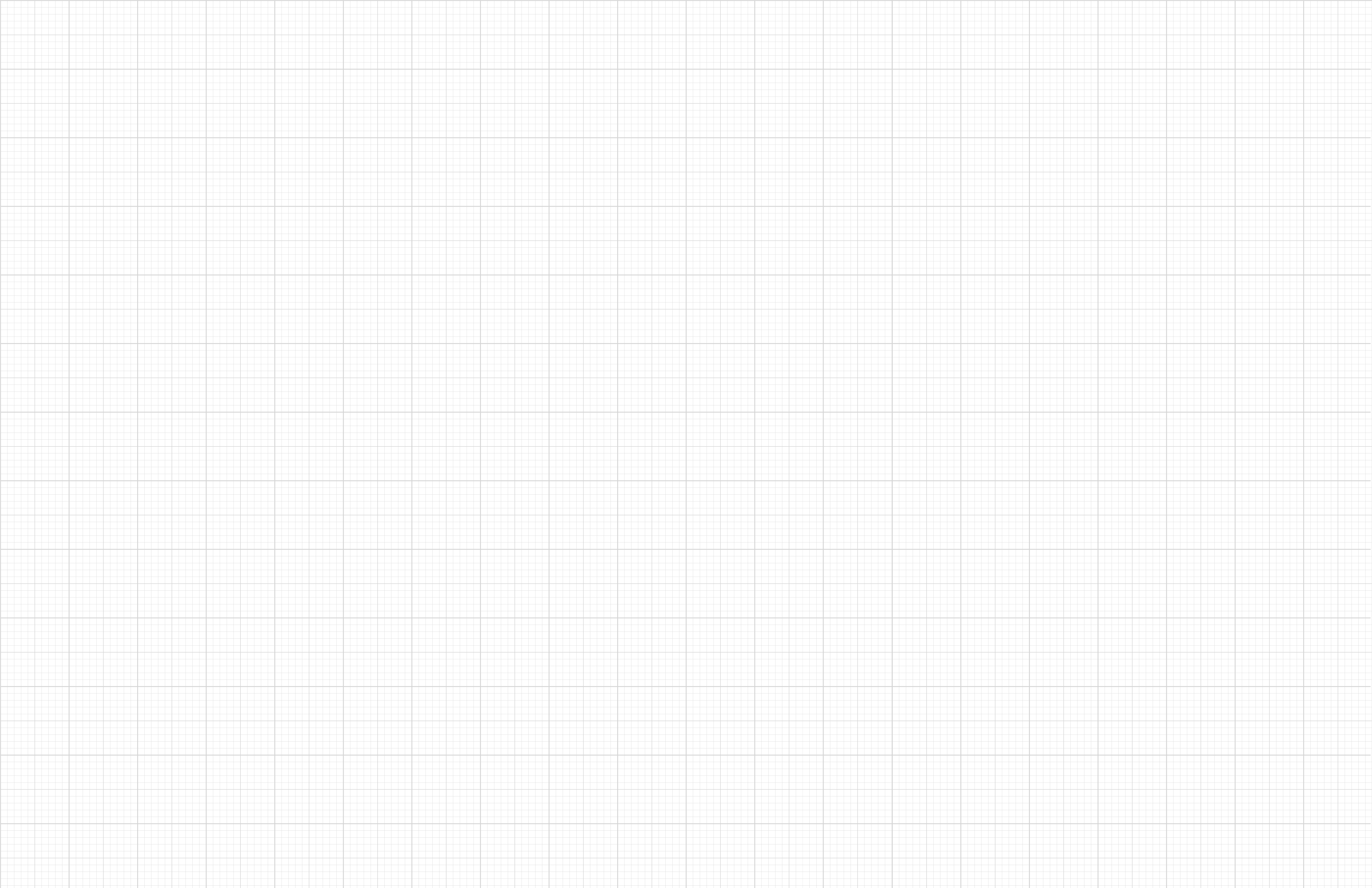 METHODOLOGY
TwiRole: Role-related User Classification
Raw Collection
56,528 users (90,000 sampled tweets)
TwiRole
48,753 users (successfully analyzed)
Within the selected time window
45,237 users (267,842 tweets)
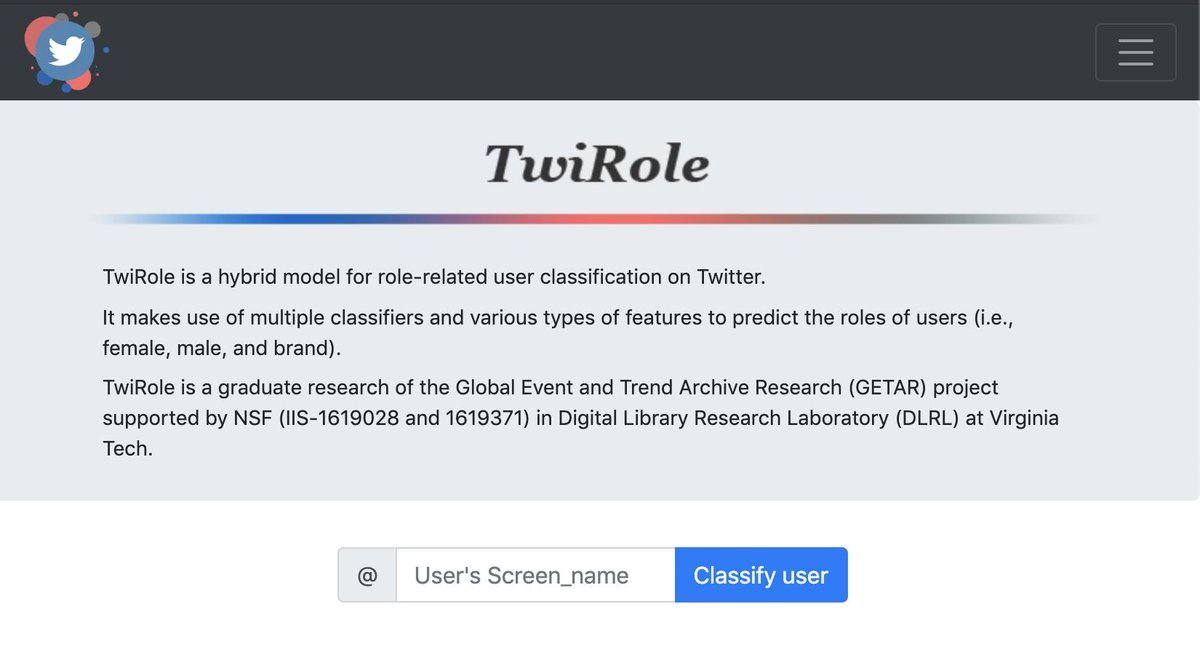 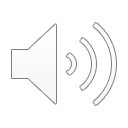 7
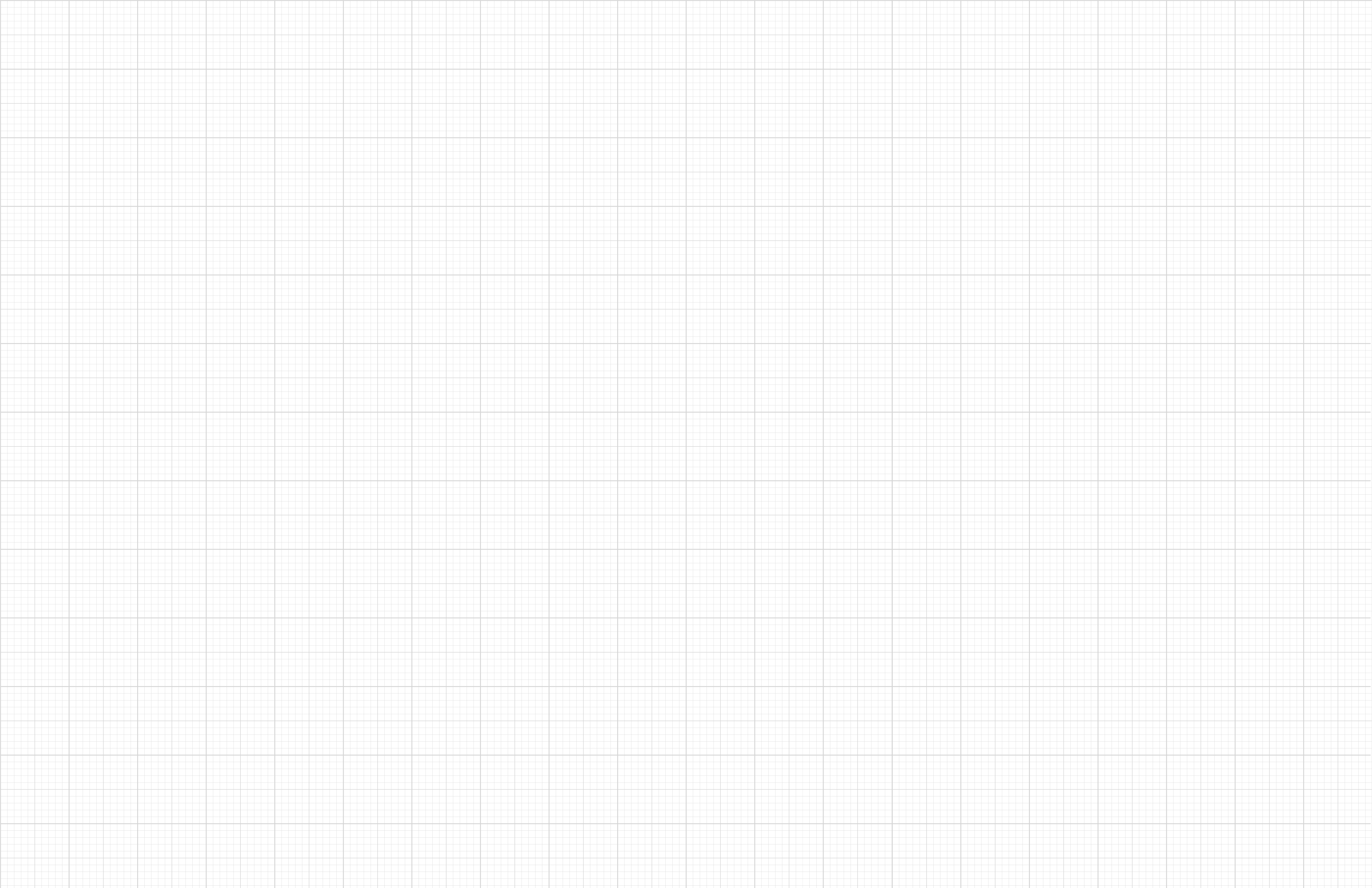 FINDINGS - BASIC ANALYSIS
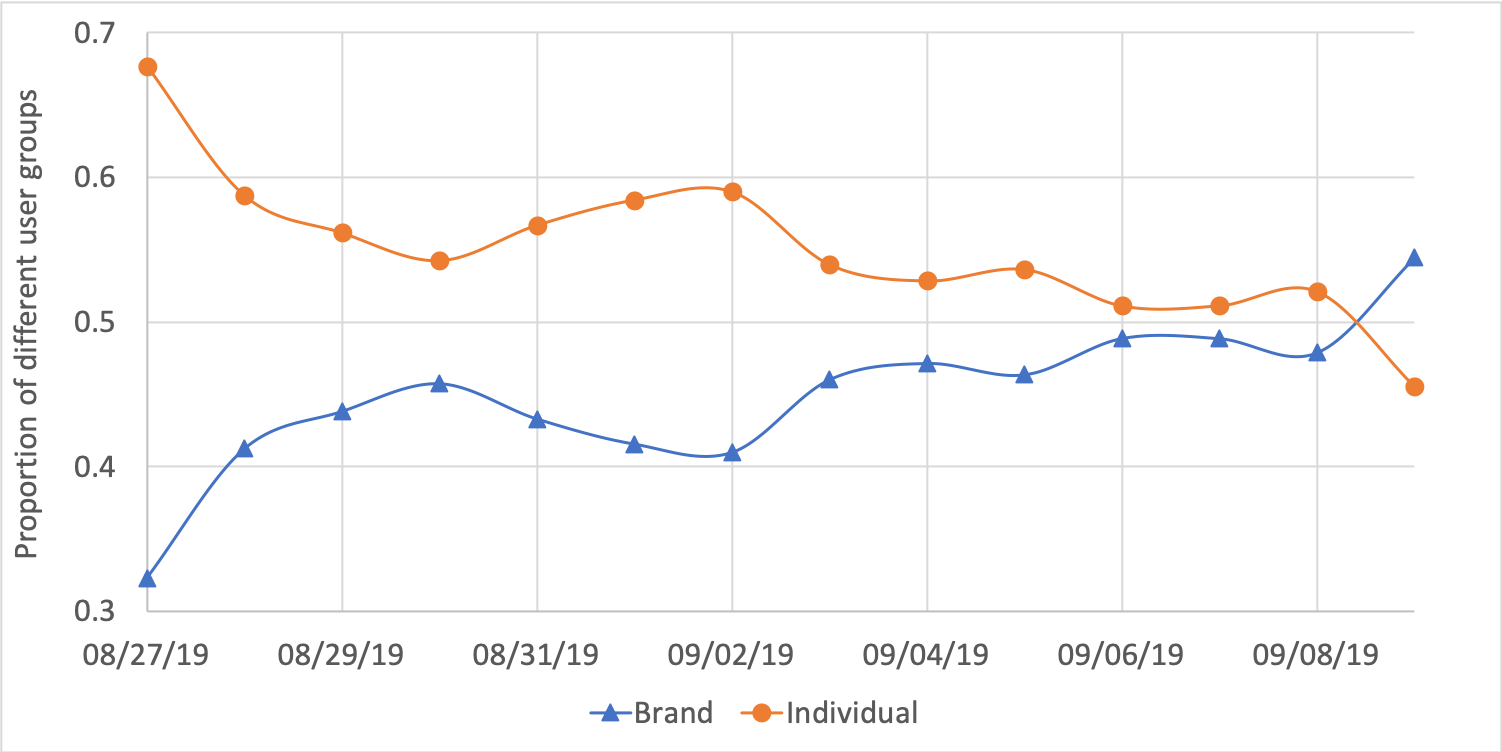 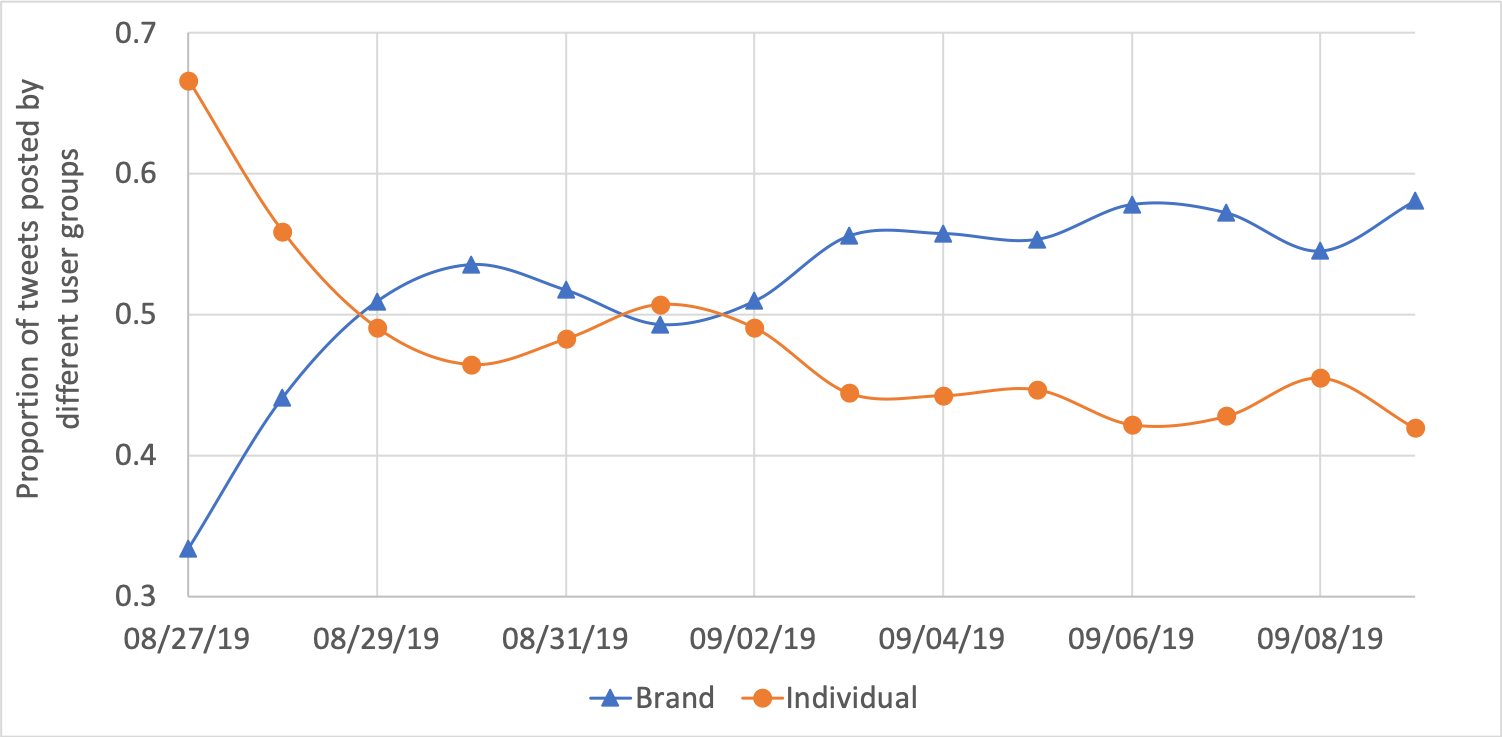 Proportion of users in the two groups
Proportion of tweets posted by different user groups
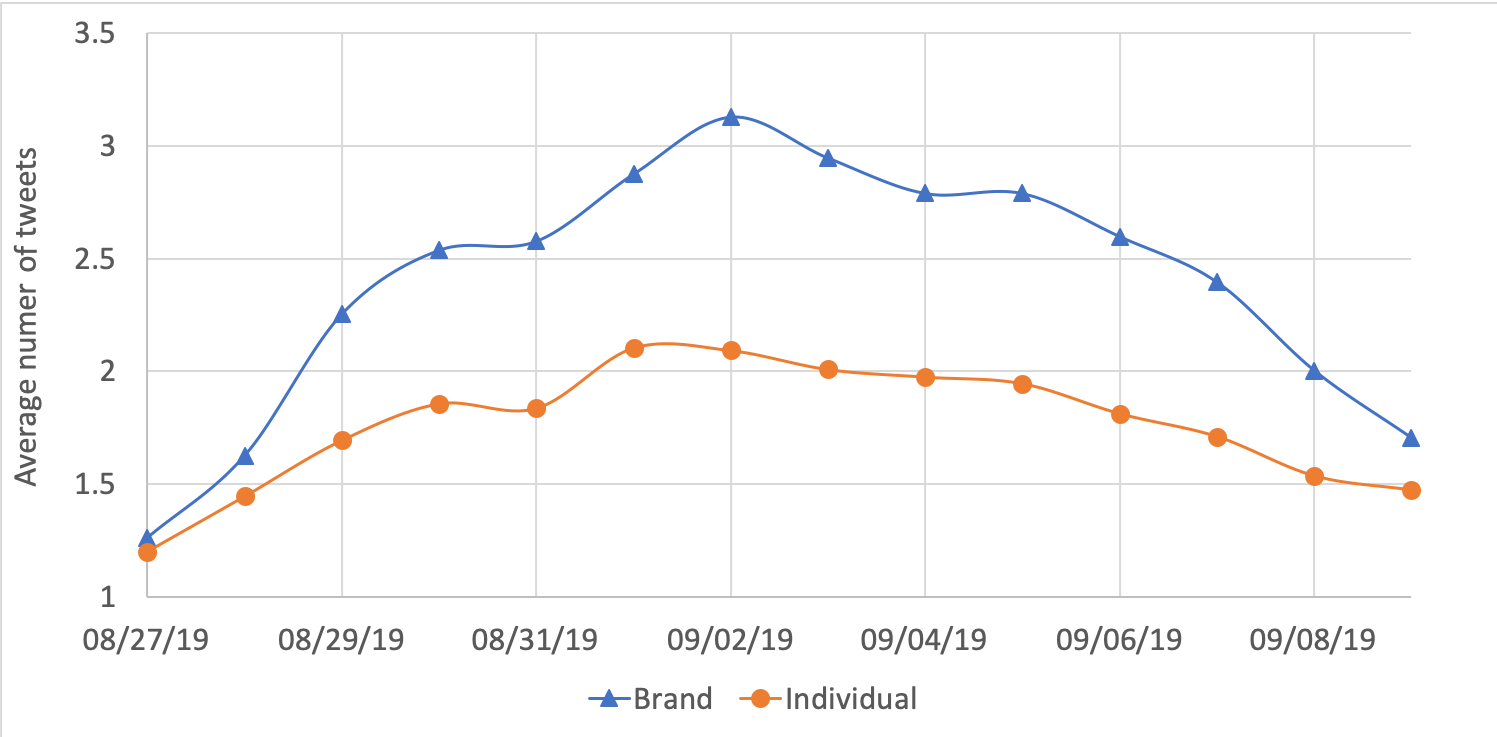 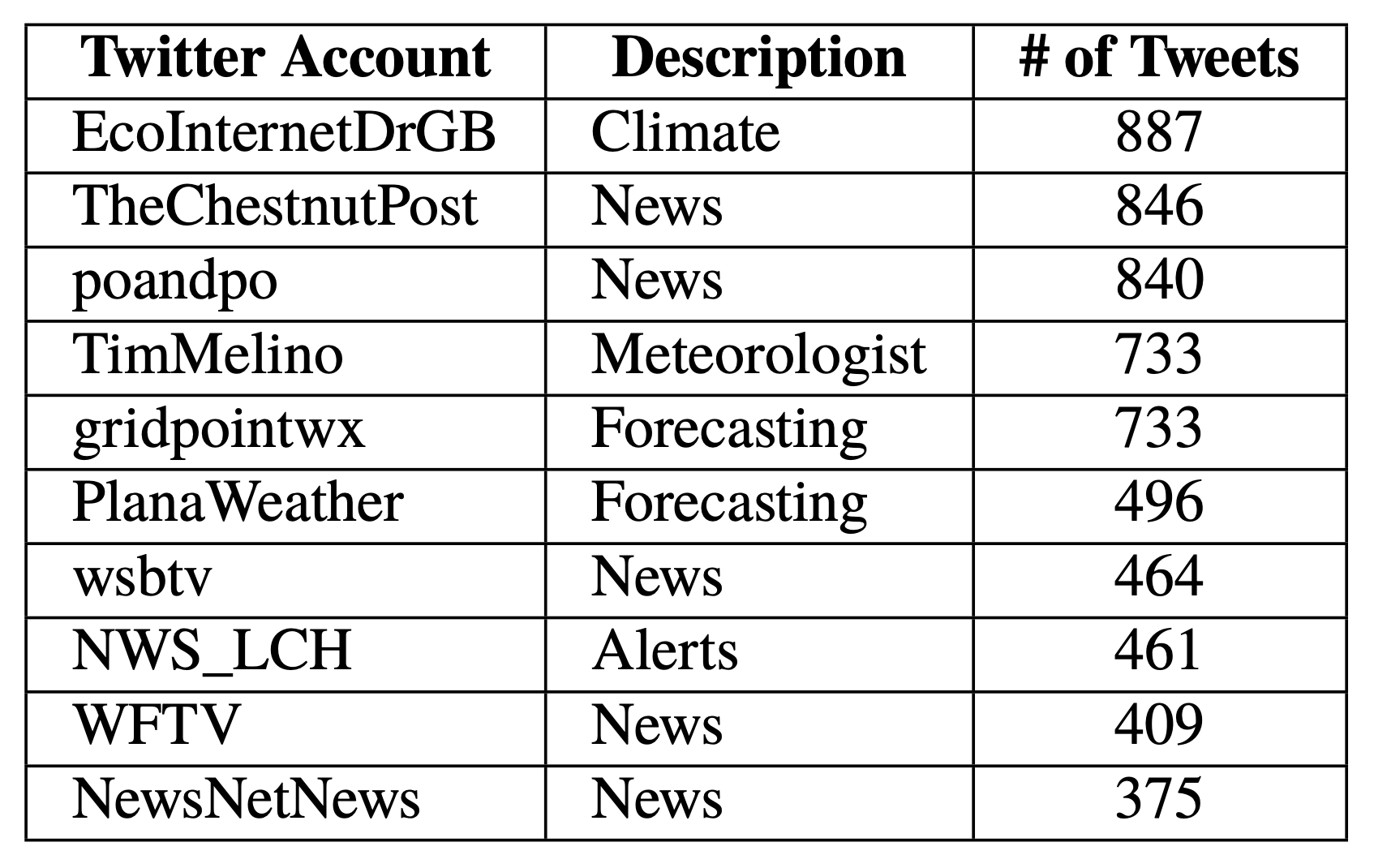 Average number of tweets posted by 
different user groups per day
Top 10 brand users with their descriptions
and the total number of tweets posted
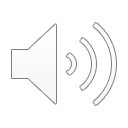 8
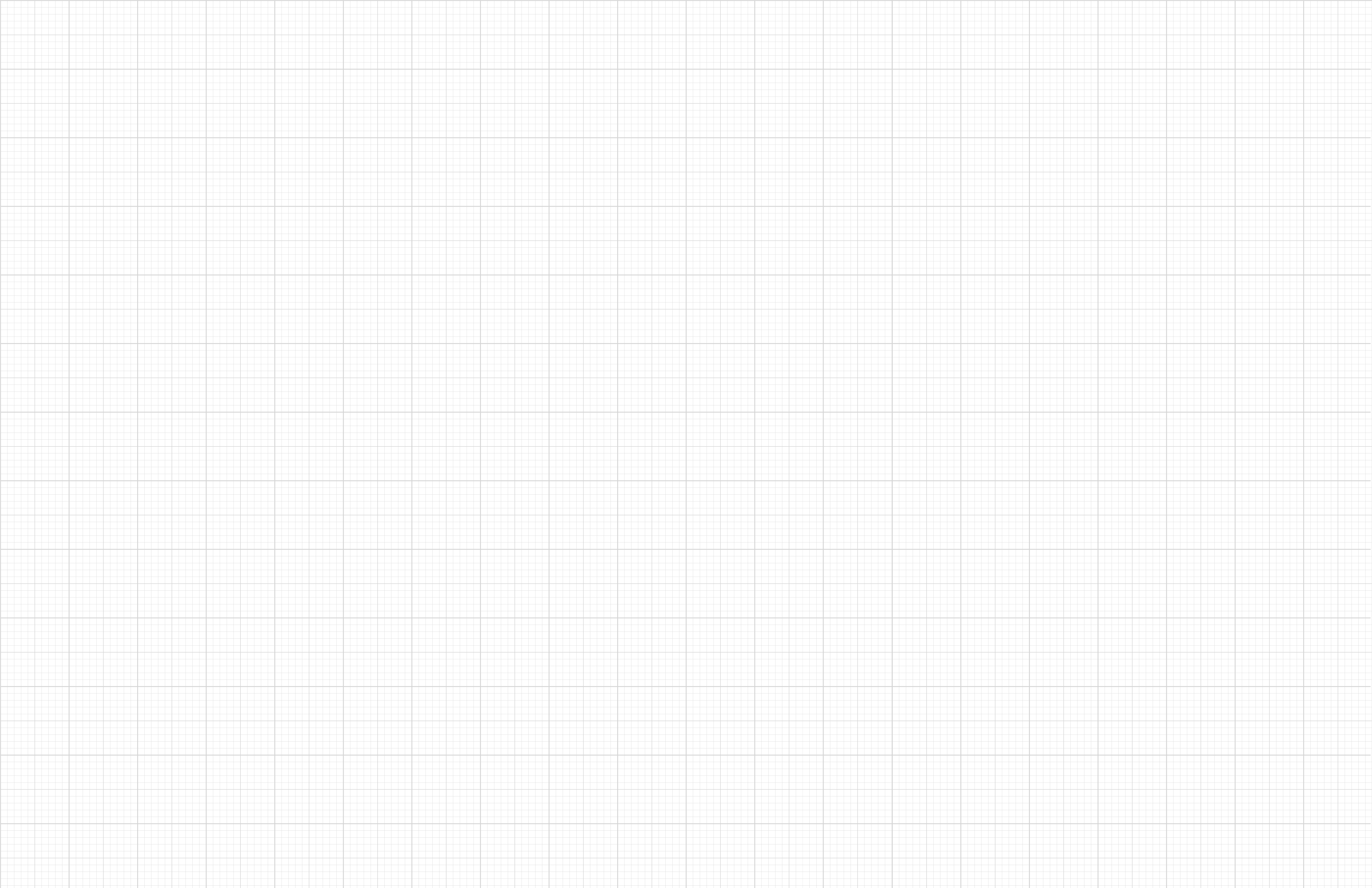 FINDINGS - EMOTION ANALYSIS
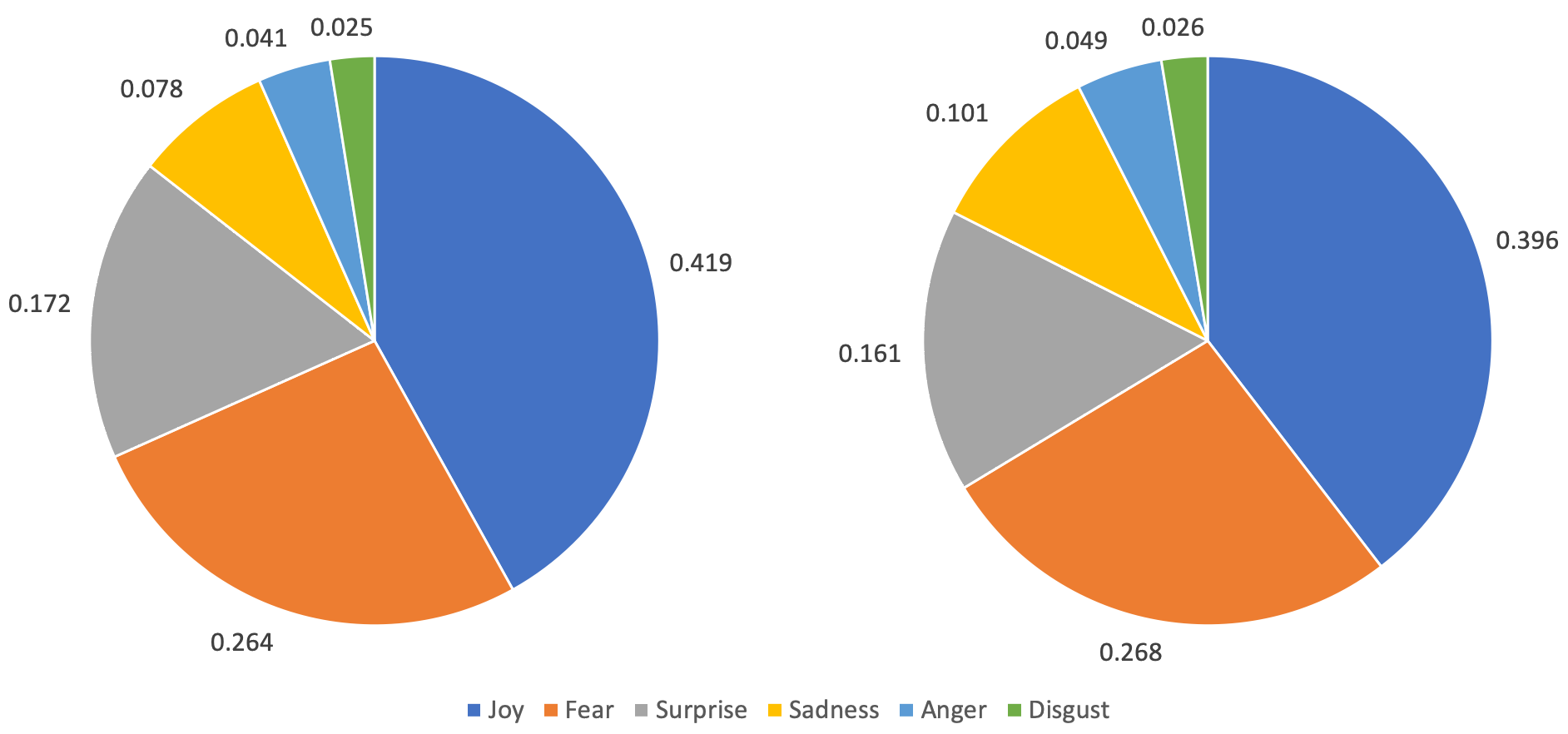 Average scores of emotions between brand users (left) and individual users (right)
Brand users posted more joy- and surprise-related tweets than individual users. 
In contrast, individual users seemed sadder than brand users.
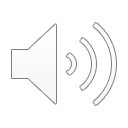 9
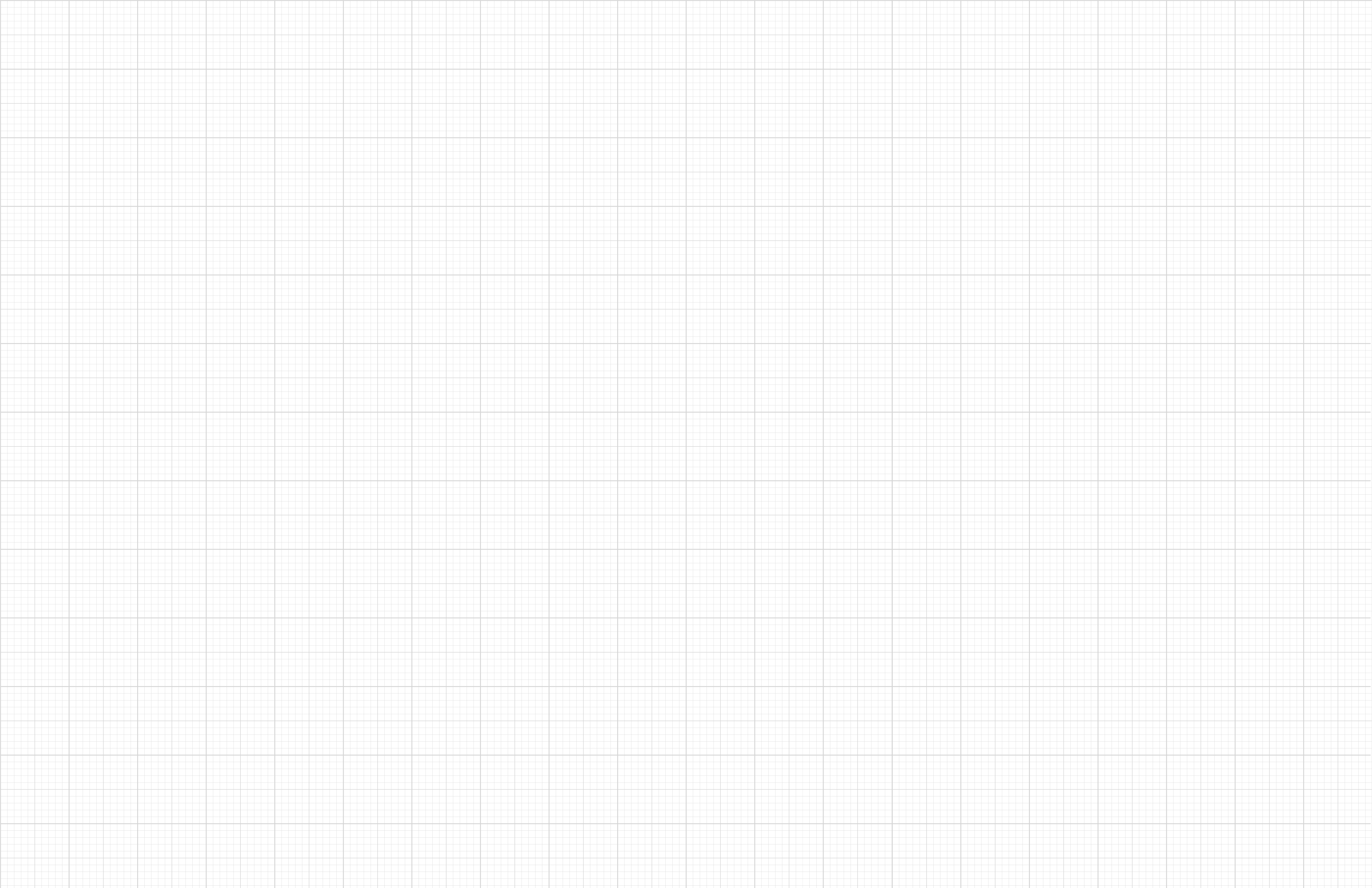 FINDINGS - EMOTION ANALYSIS
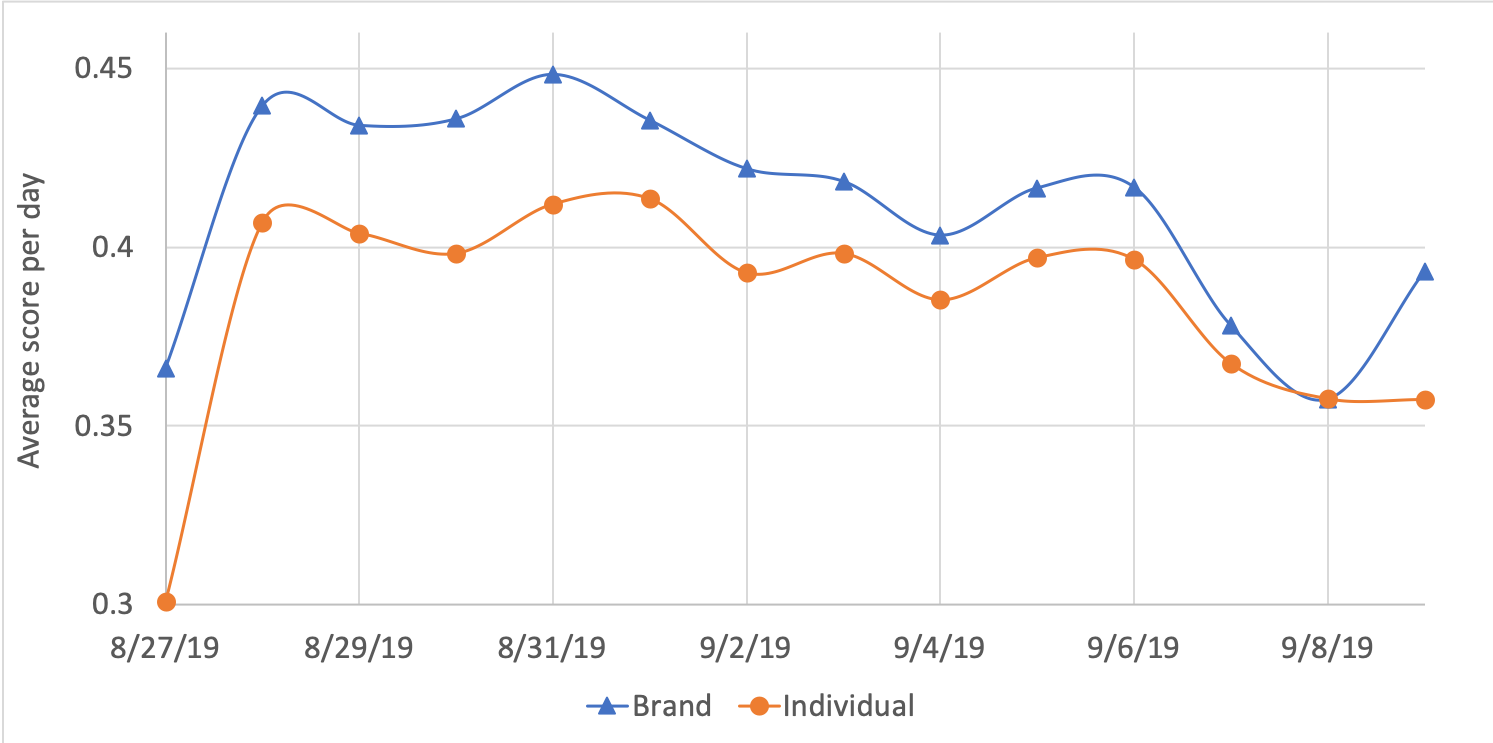 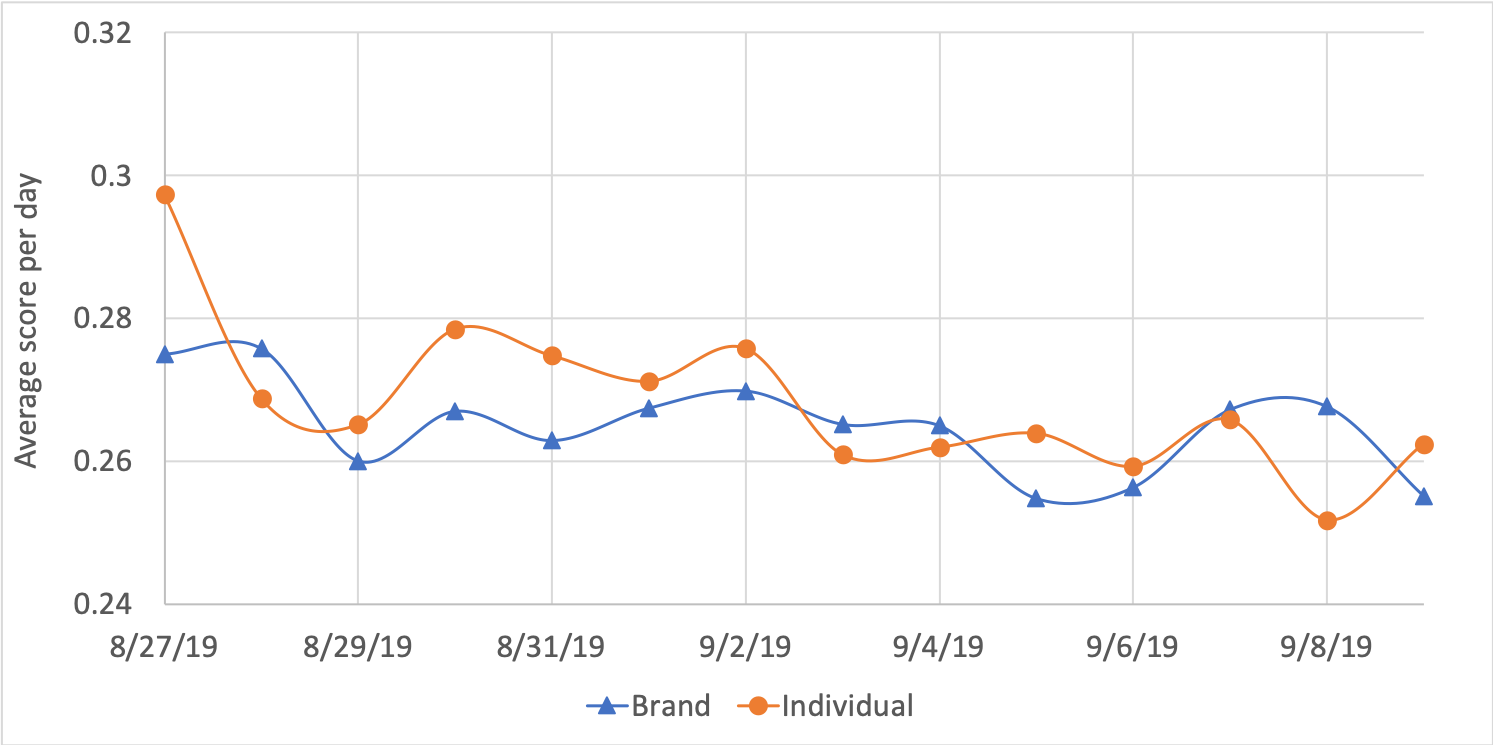 Average score of the joy emotion
Average score of the fear emotion
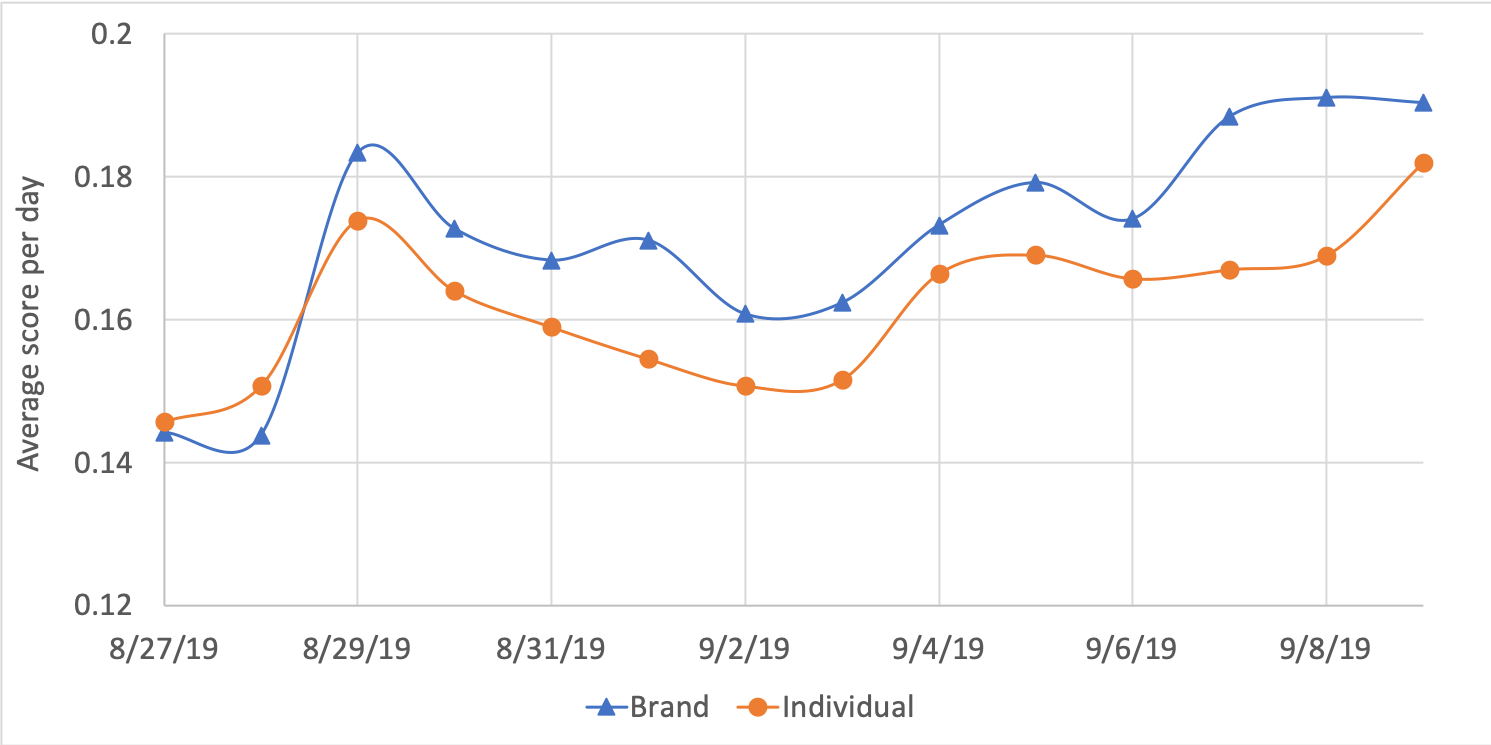 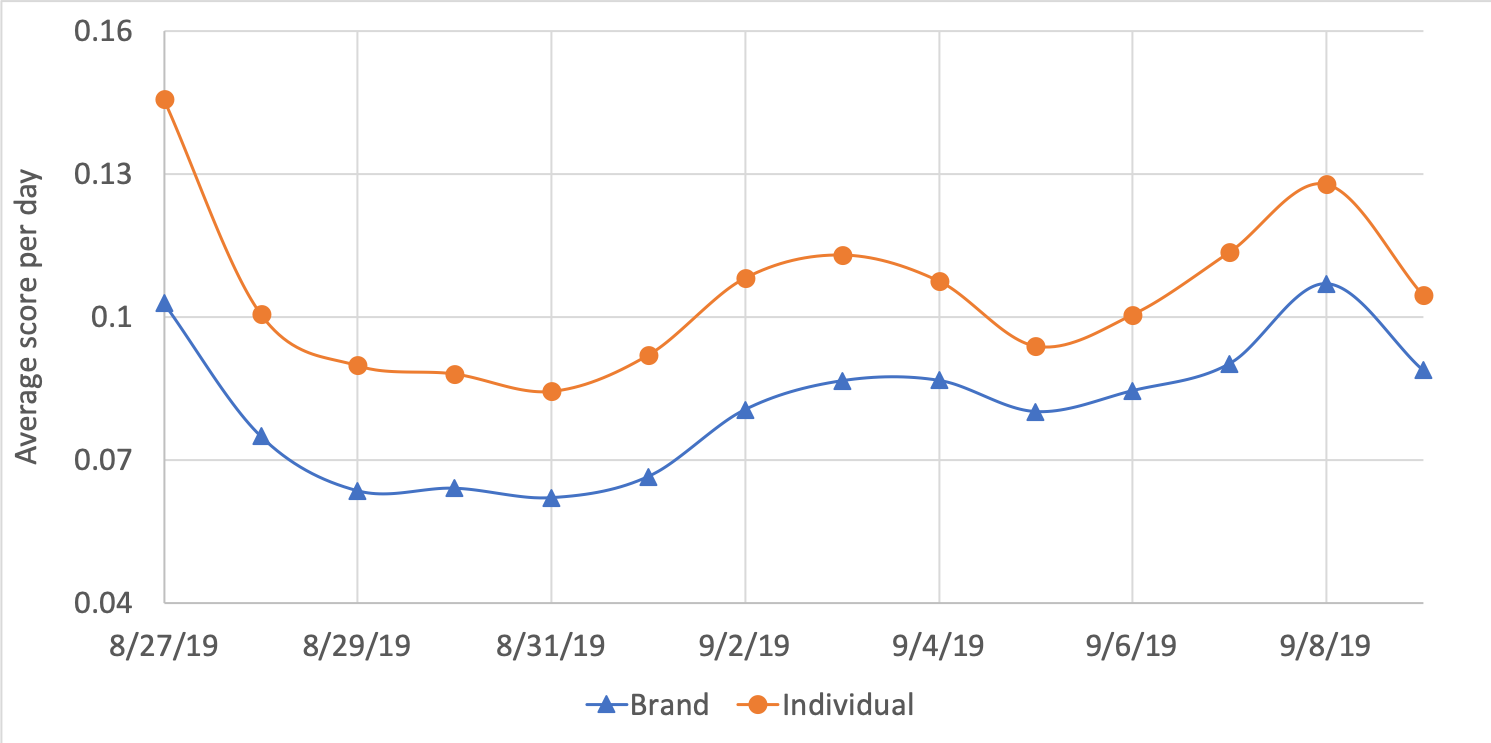 Average score of the surprise emotion
Average score of the sadness emotion
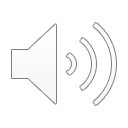 10
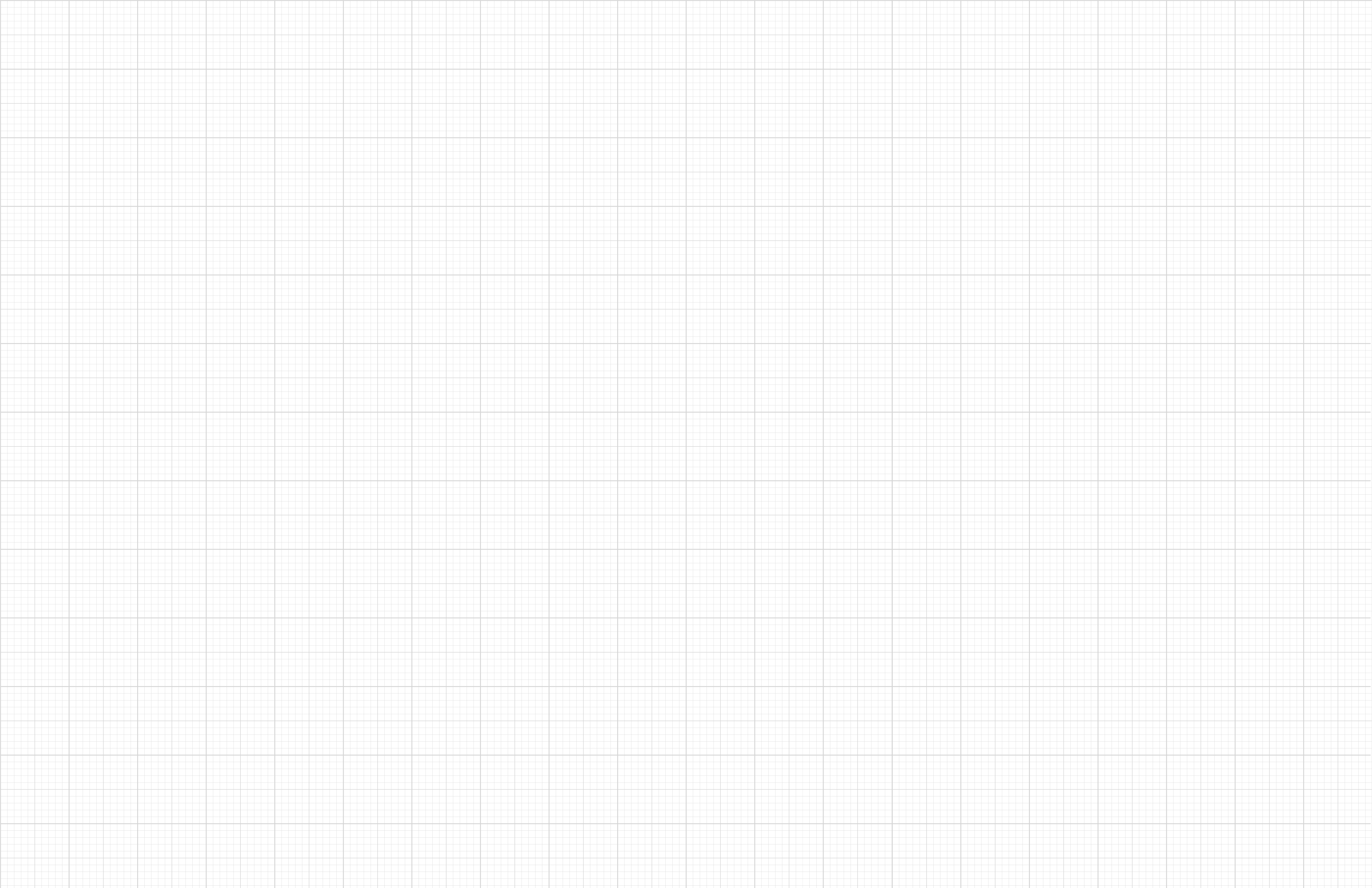 FINDINGS - TEXT ANALYSIS
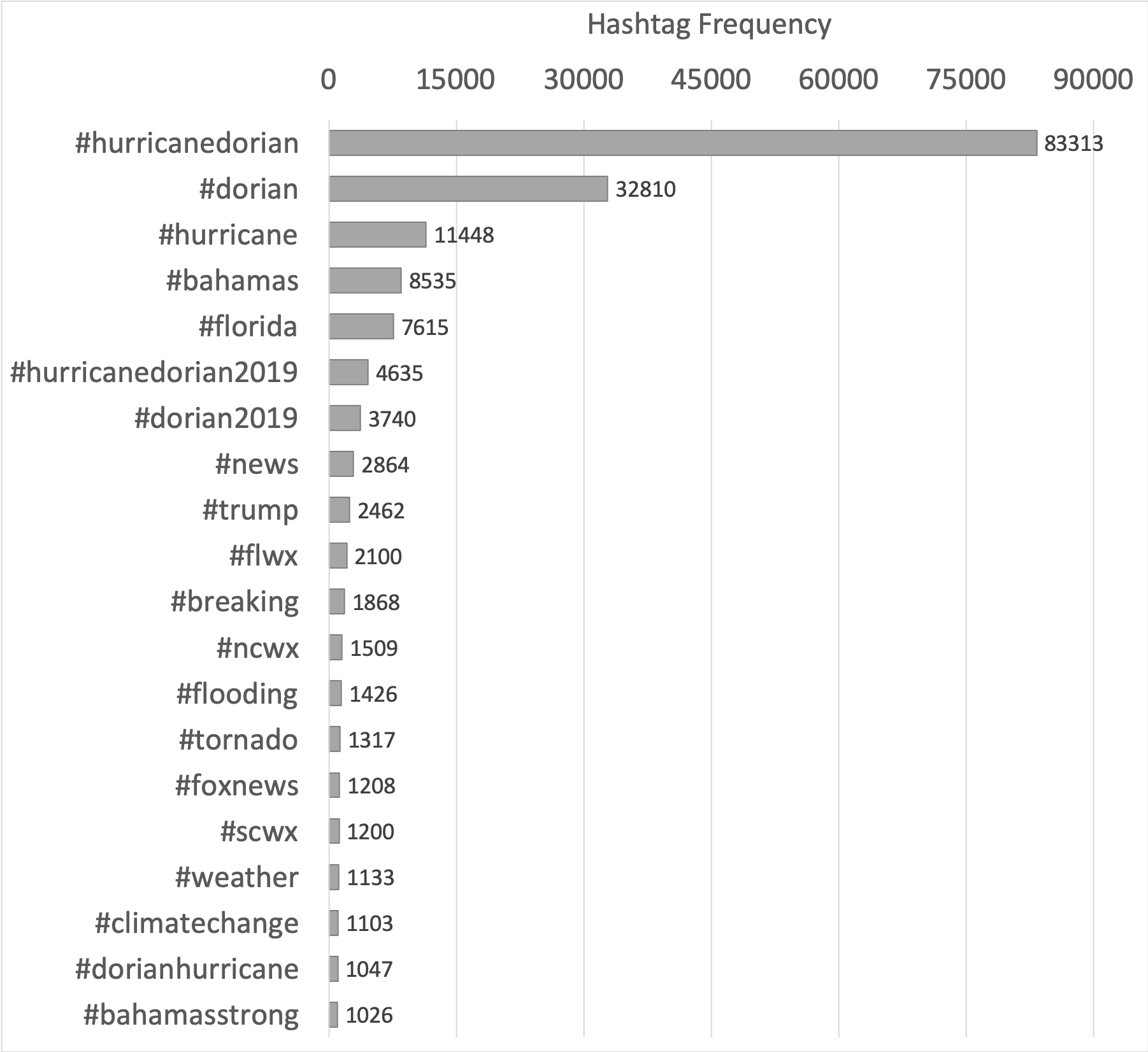 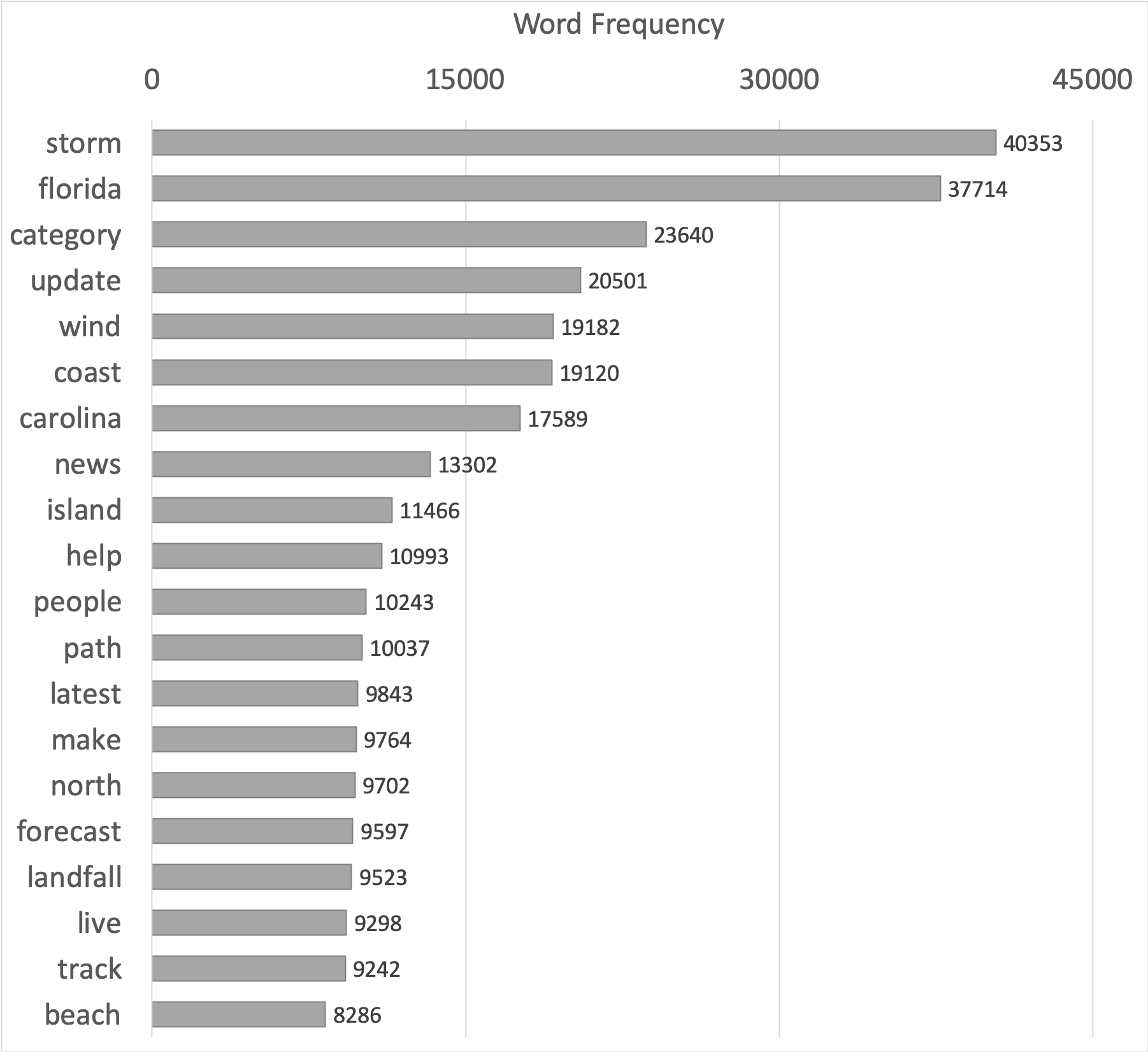 Hashtags and frequencies
Words and frequencies
Top 20 hashtags (left) and words (right) posted by all users
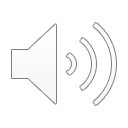 11
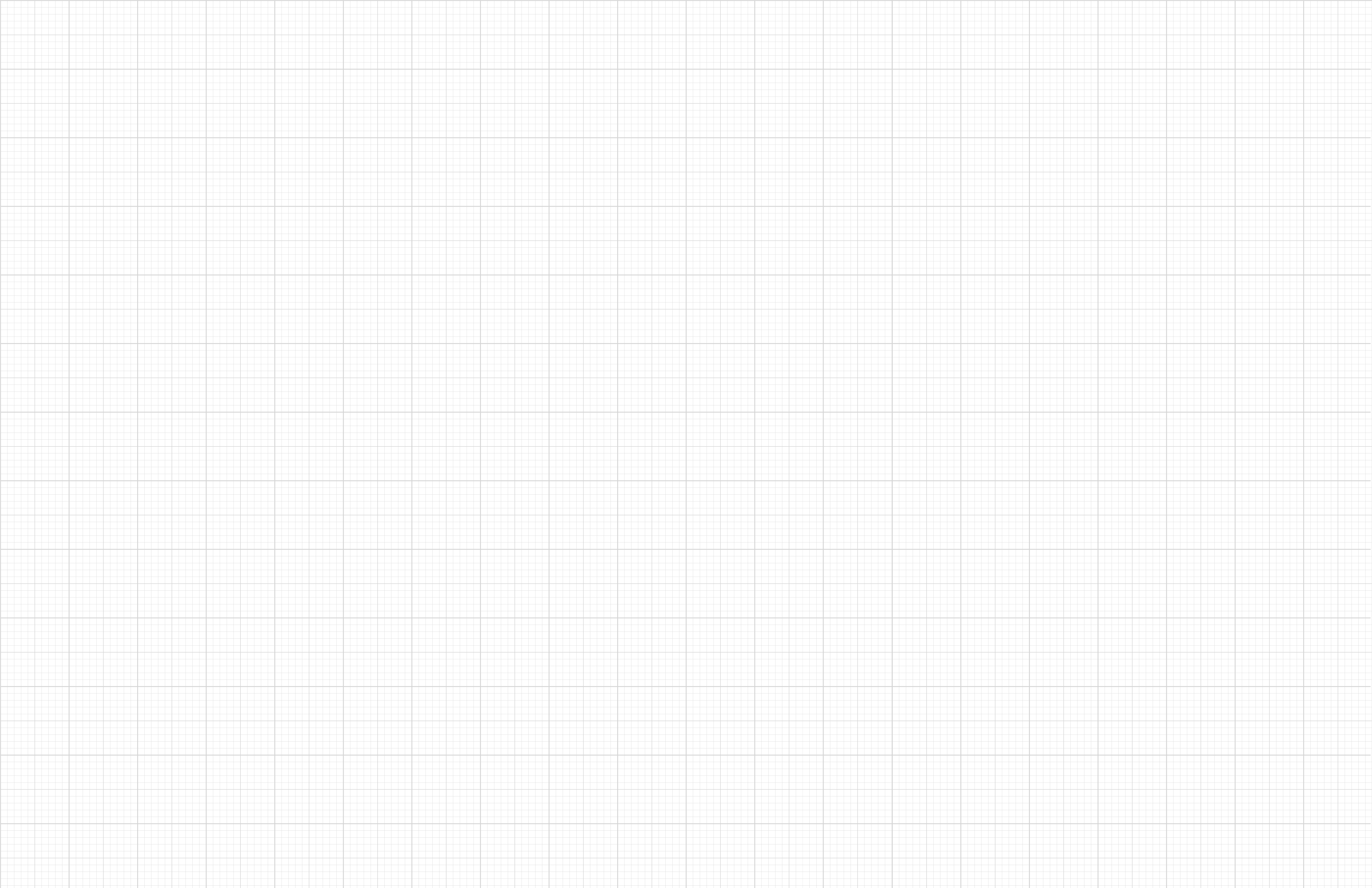 FINDINGS - TEXT ANALYSIS
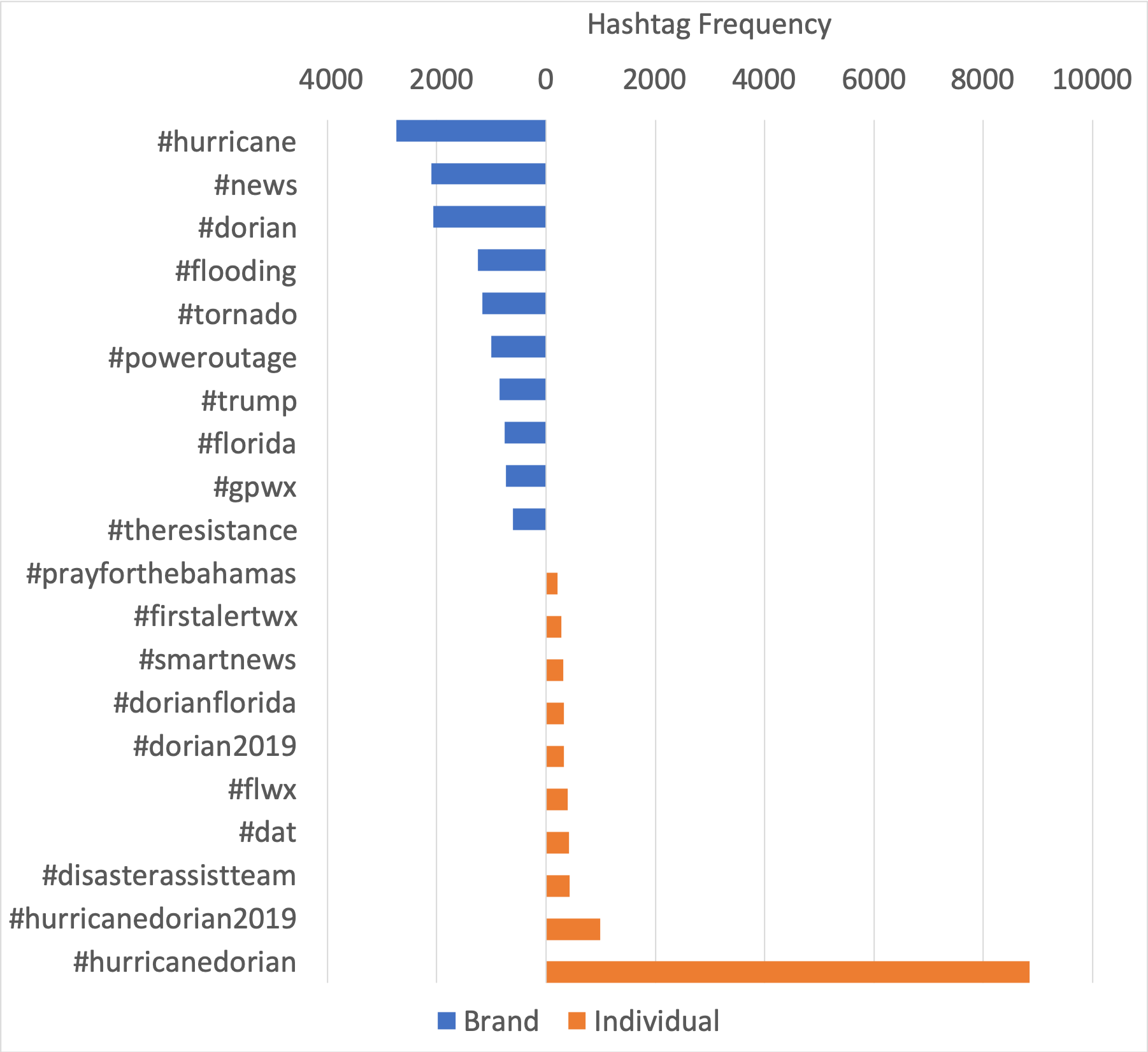 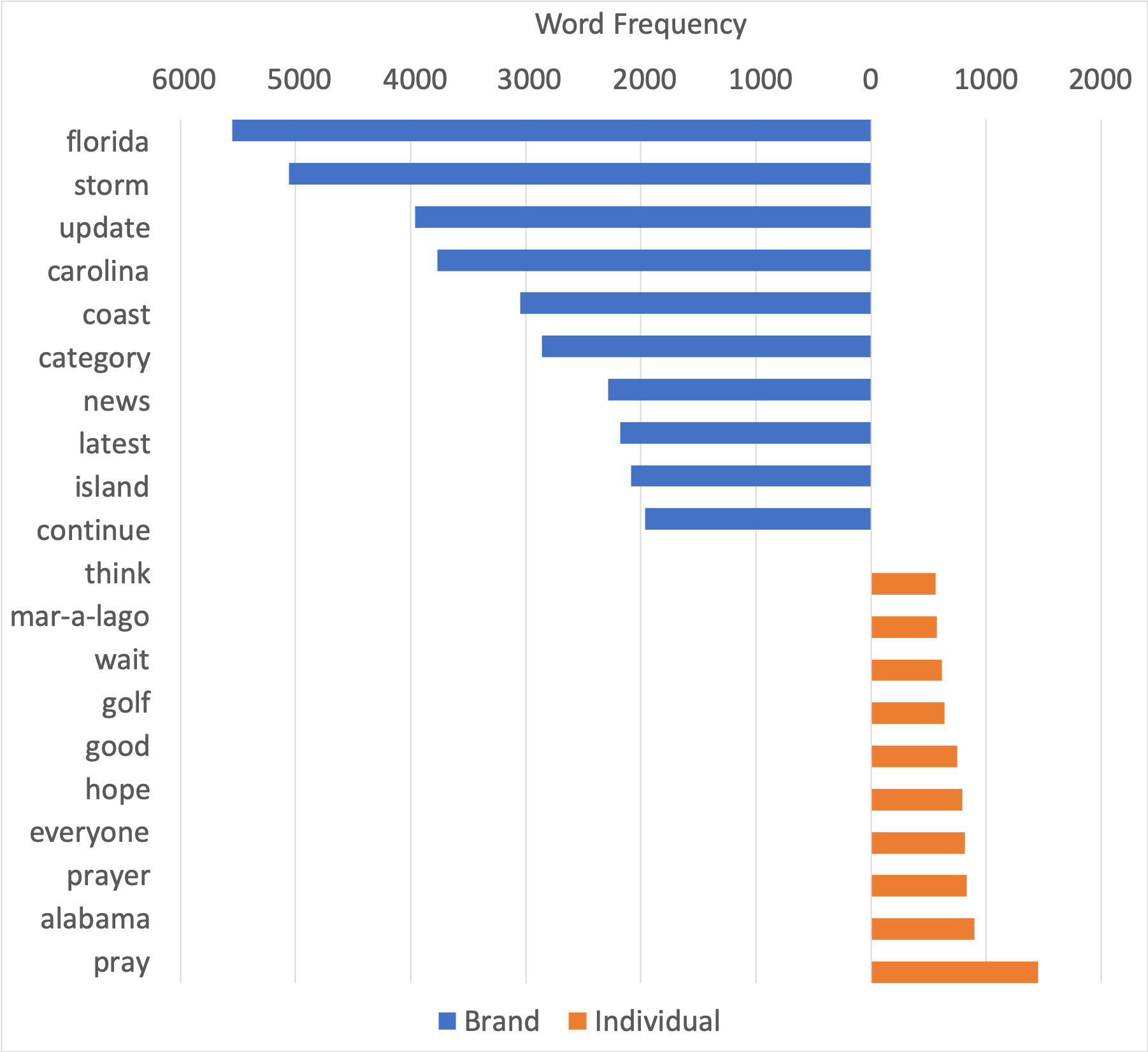 Top hashtags by frequency
Top words by frequency
Top hashtags (left) and words (right) by frequency, showing |brand - individual| values
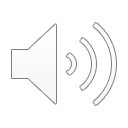 12
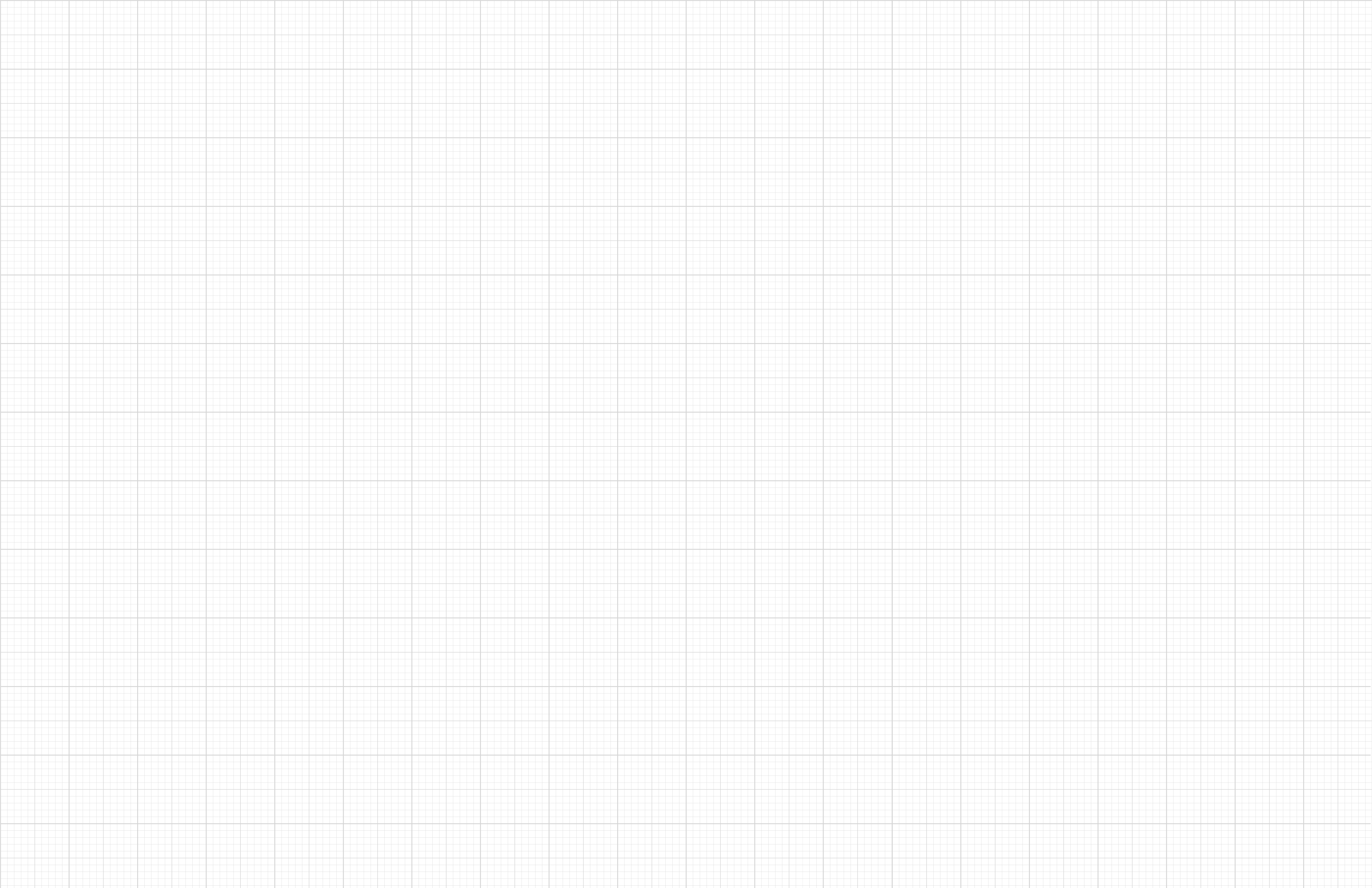 FINDINGS - TEMPORAL ANALYSIS
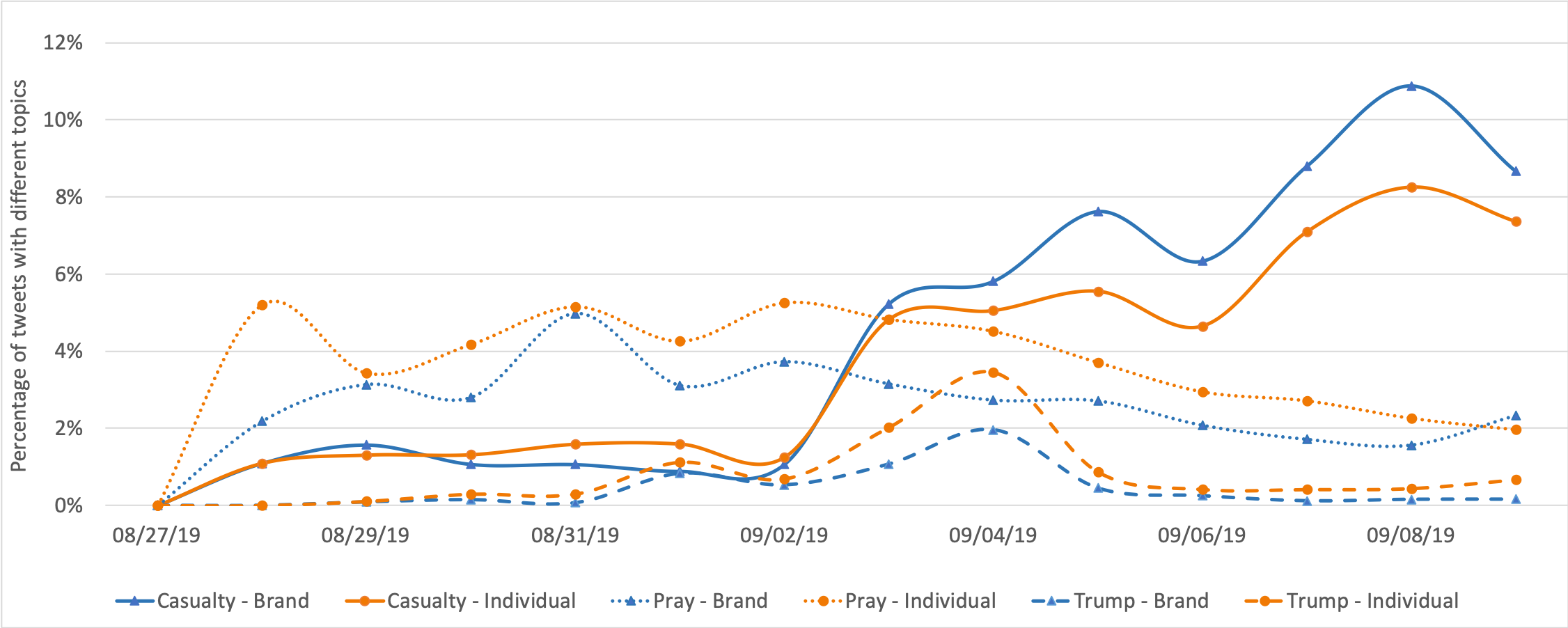 Percentages of tweets related to the three topics posted by brand and individual users
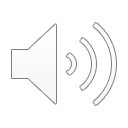 13
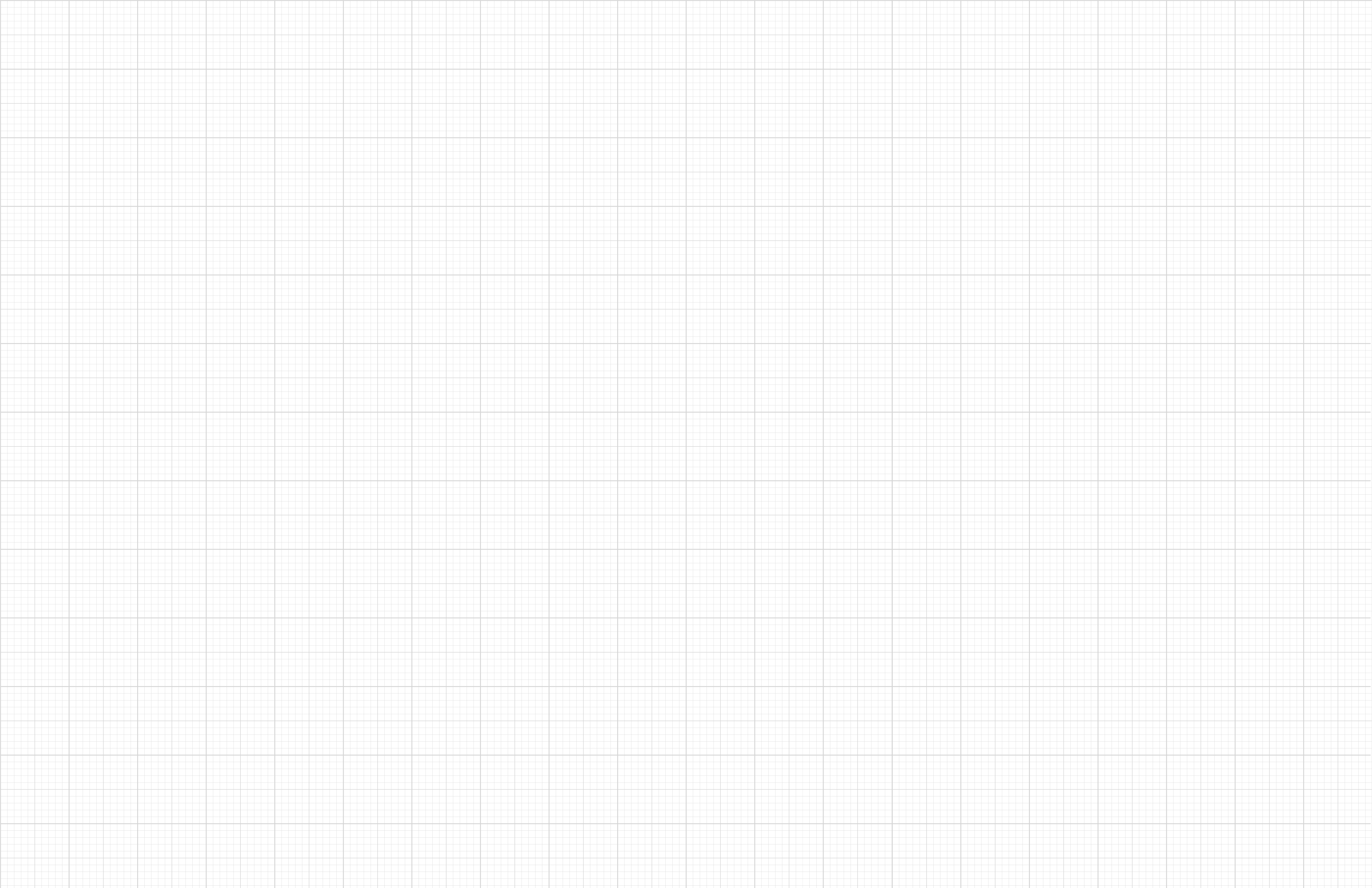 CONCLUSION
A Case Study with Comprehensive Analysis
Response patterns across user groups during Hurricane Dorian
Basic analysis, emotion analysis, text analysis, and temporal analysis
Analysis Results
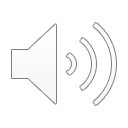 14
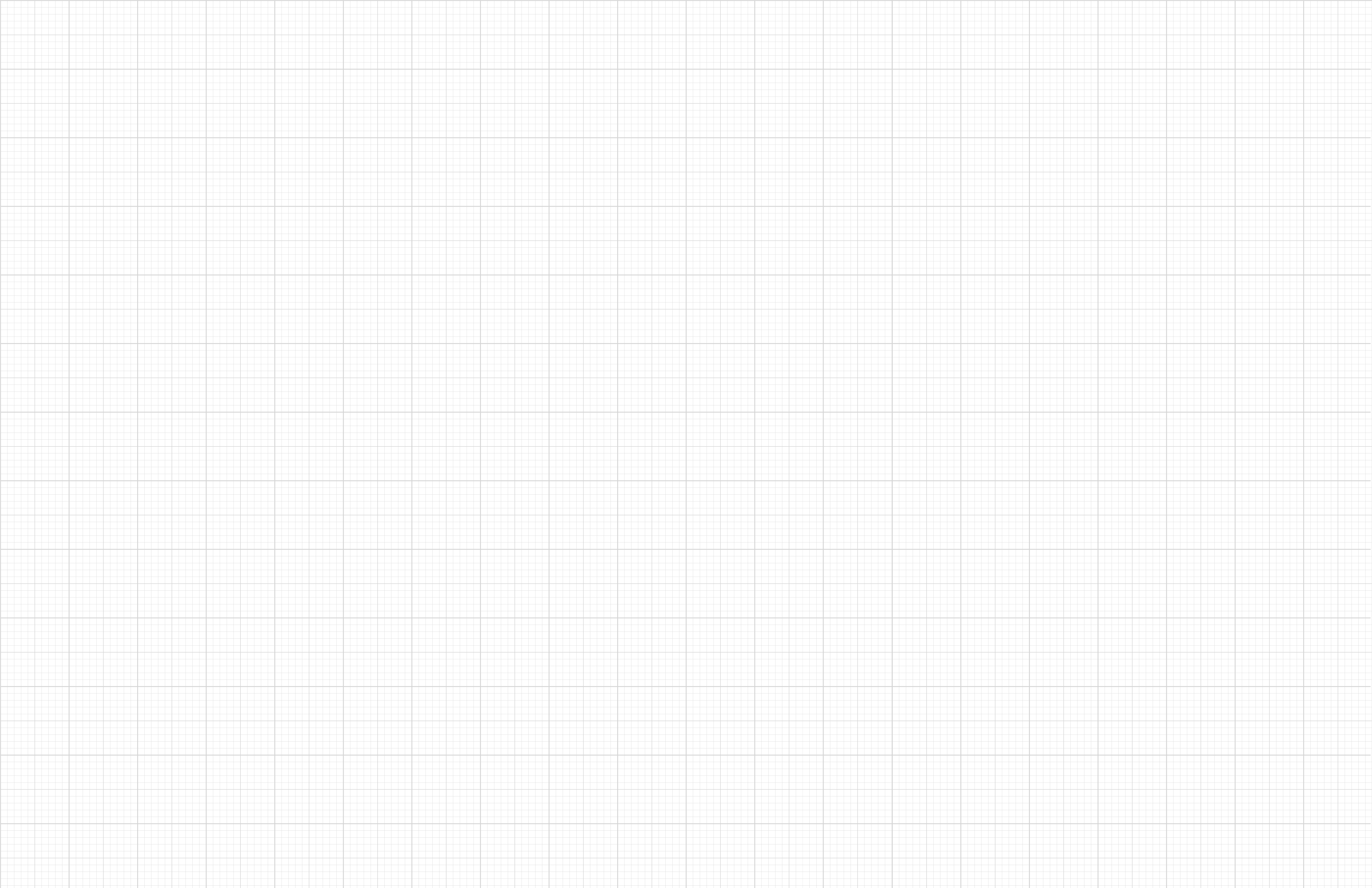 FUTURE WORK
More Collections
Add more hurricane-related tweet collections -> a group case study
More Information
Geo-tagged tweets -> examine spatial distribution: brand / individuals
Further Improvement
Topic modeling on emotional tweets -> understand differences regarding emotional topics (between different user groups)
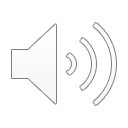 15
Thank you !
Q & A
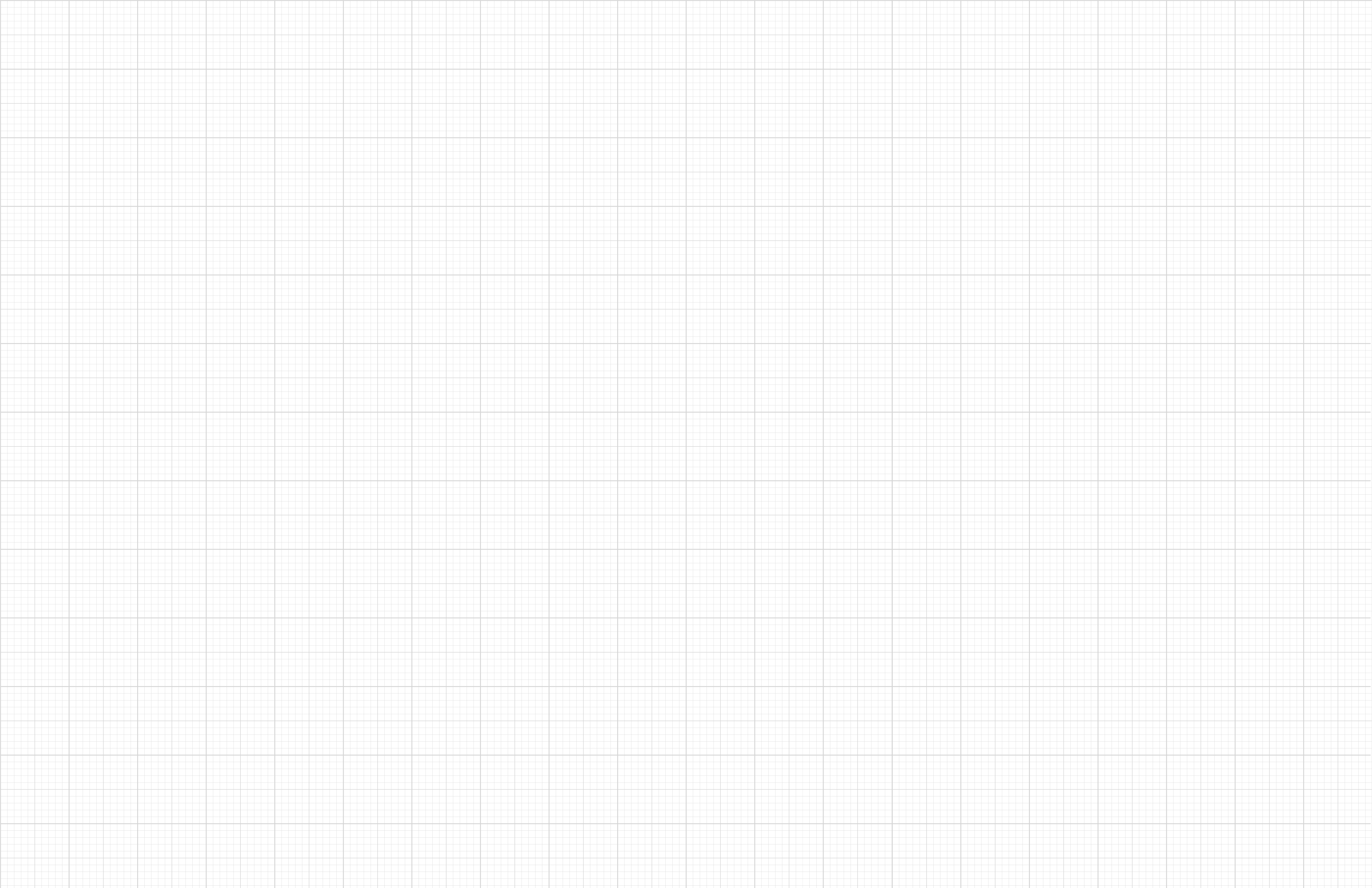 Contact Us
Liuqing Li		liuqing@vt.edu 	https://liuqing.us/
Edward A. Fox	fox@vt.edu 		http://fox.cs.vt.edu/
                                                       http://fox.cs.vt.edu/talks/2021/
Resources
	  TwiRole Code	http://github.com/liuqingli/TwiRole
	  Hurricane Dorian 	https://bit.ly/3gl8QHD (Tweet ID Only)
	  GETAR Project	http://eventsarchive.org
				NSF (IIS-1619028 and 1619371)
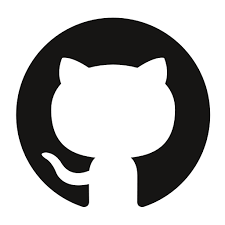 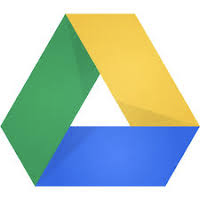 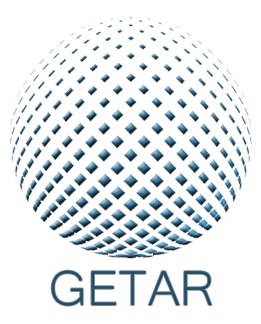 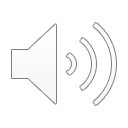 16